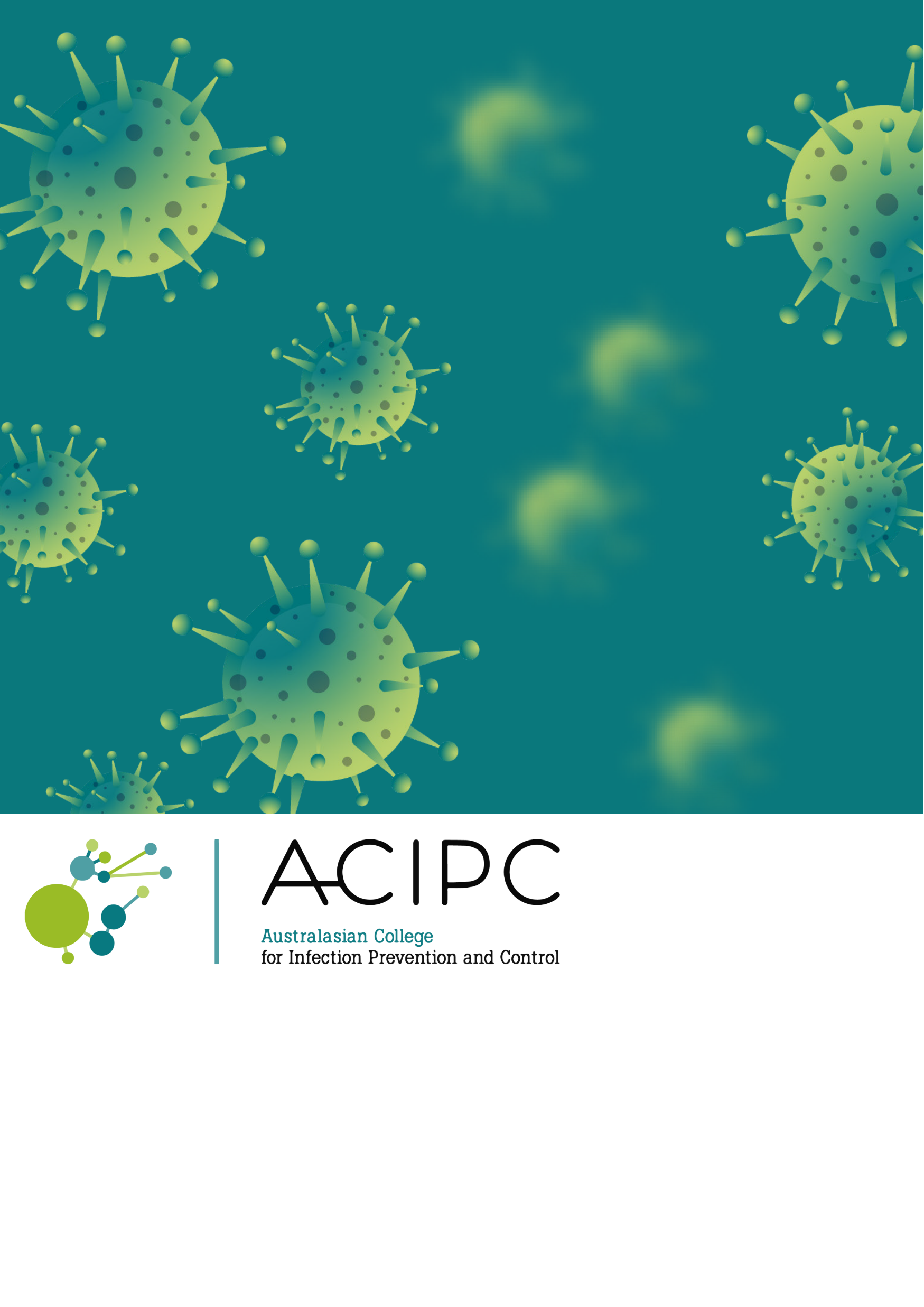 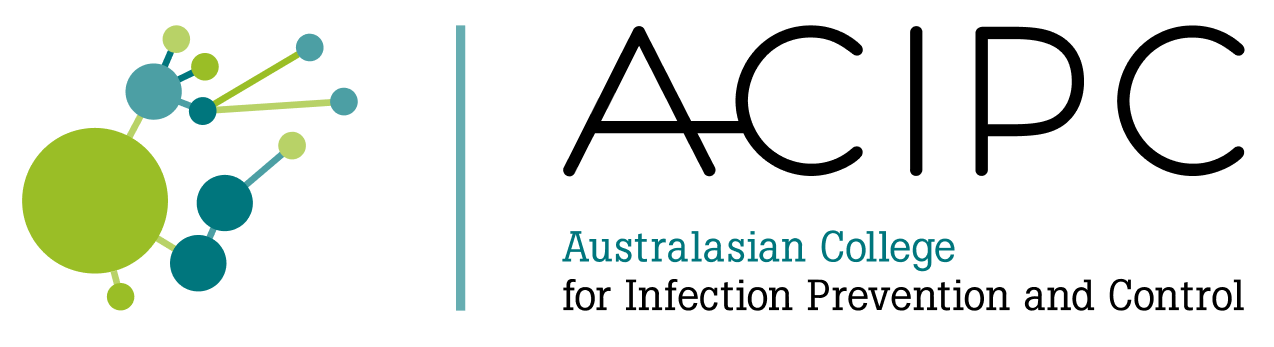 Aseptic Technique
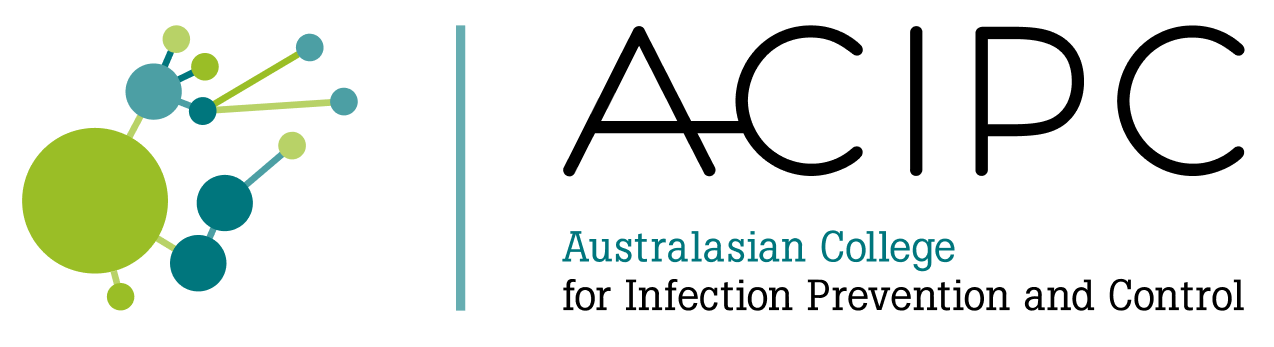 ACIPC acknowledges Aboriginal and Torres Strait Island people as the traditional owners of country throughout Australia and ngā iwi Māori as the people of the land of Aotearoa and respects their continuing connection to culture, land, waterways, community, and family.
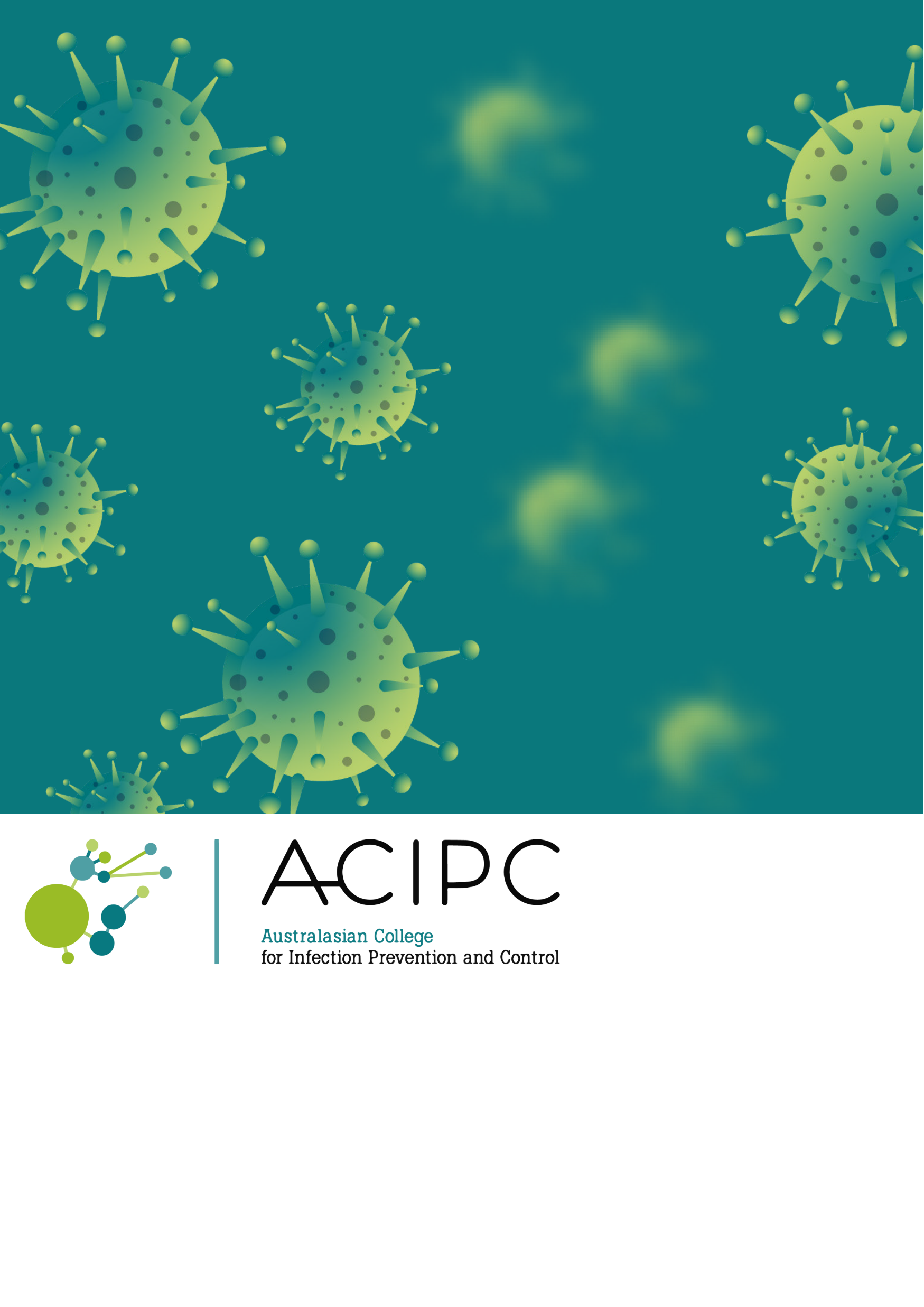 What is Aseptic Technique
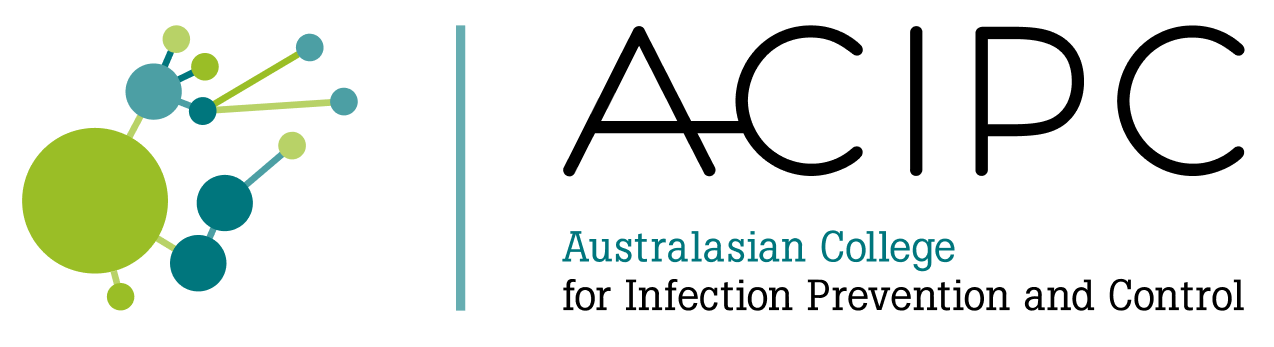 Aseptic Technique is a set of practices aimed at minimising contamination and is used to protect the patient from infection during procedures1.

Aseptic Technique aims to:
Prevent pathogens from being introduced to susceptible sites by hands, surfaces and equipment1

Protect patients during invasive clinical procedures by implementing infection control measures that minimise the presence of pathogens
1. NHMRC, Australian Guidelines for the Prevention and Control of Infection in Healthcare
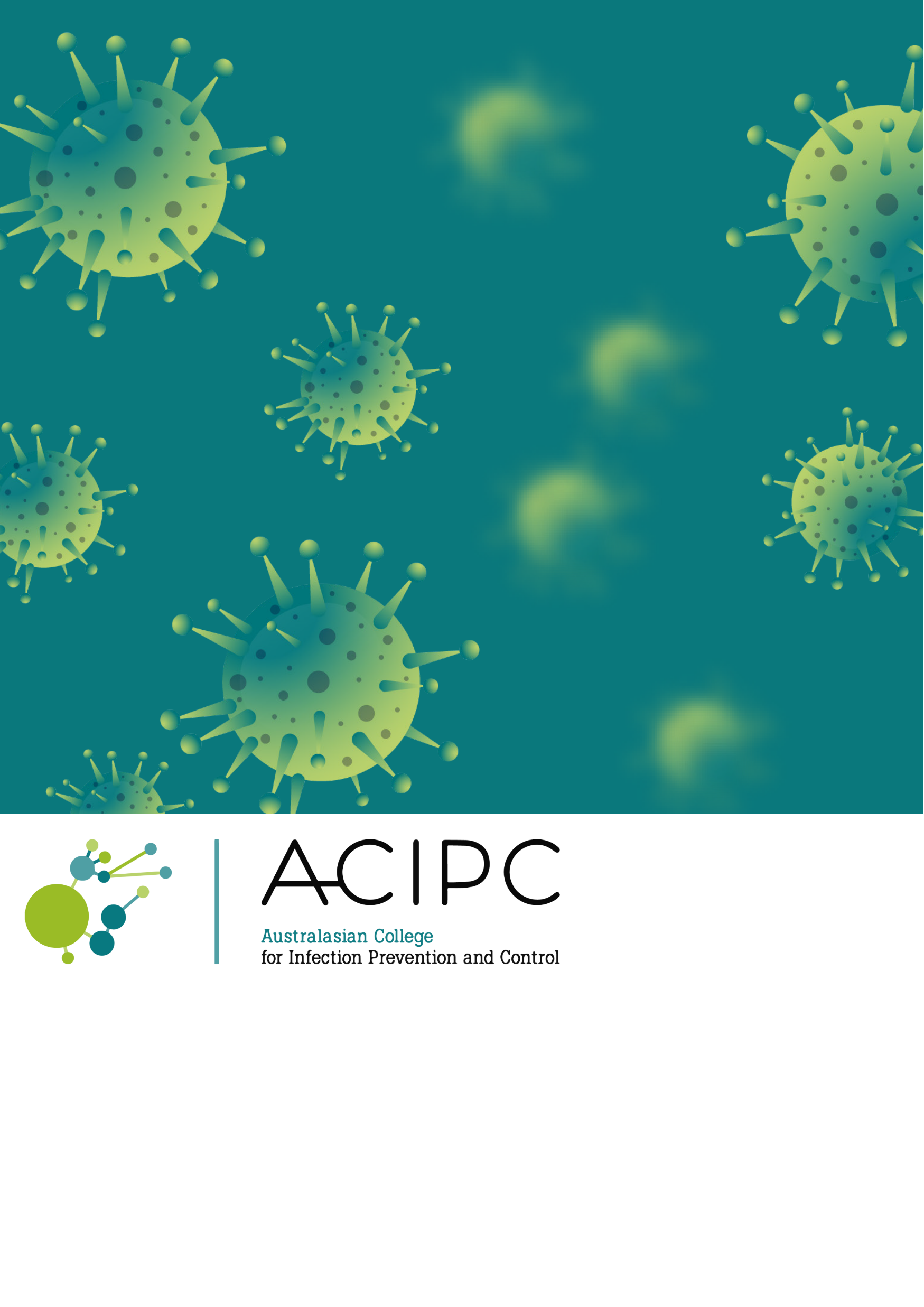 Why practice Aseptic Technique?
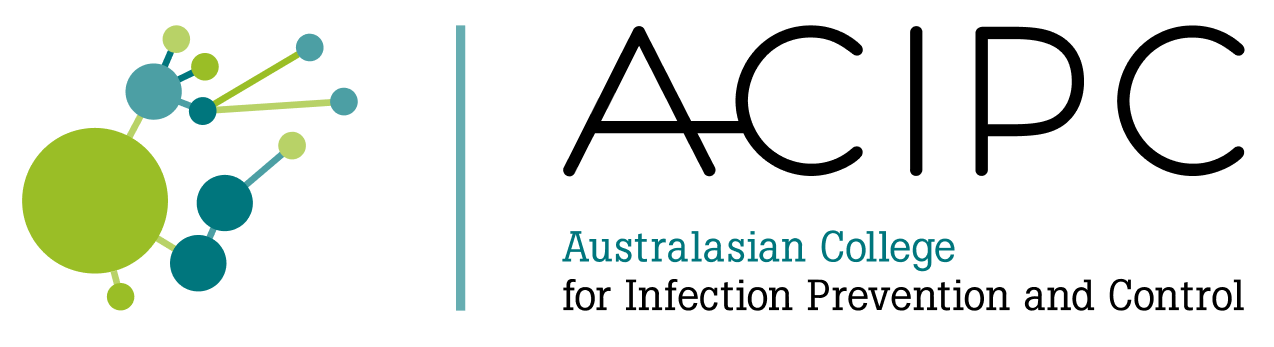 Aseptic Technique is required for all invasive procedures:

To reduce the risk of healthcare-associated infections (HAIs).

To significantly improve the practice of clinicians performing procedures
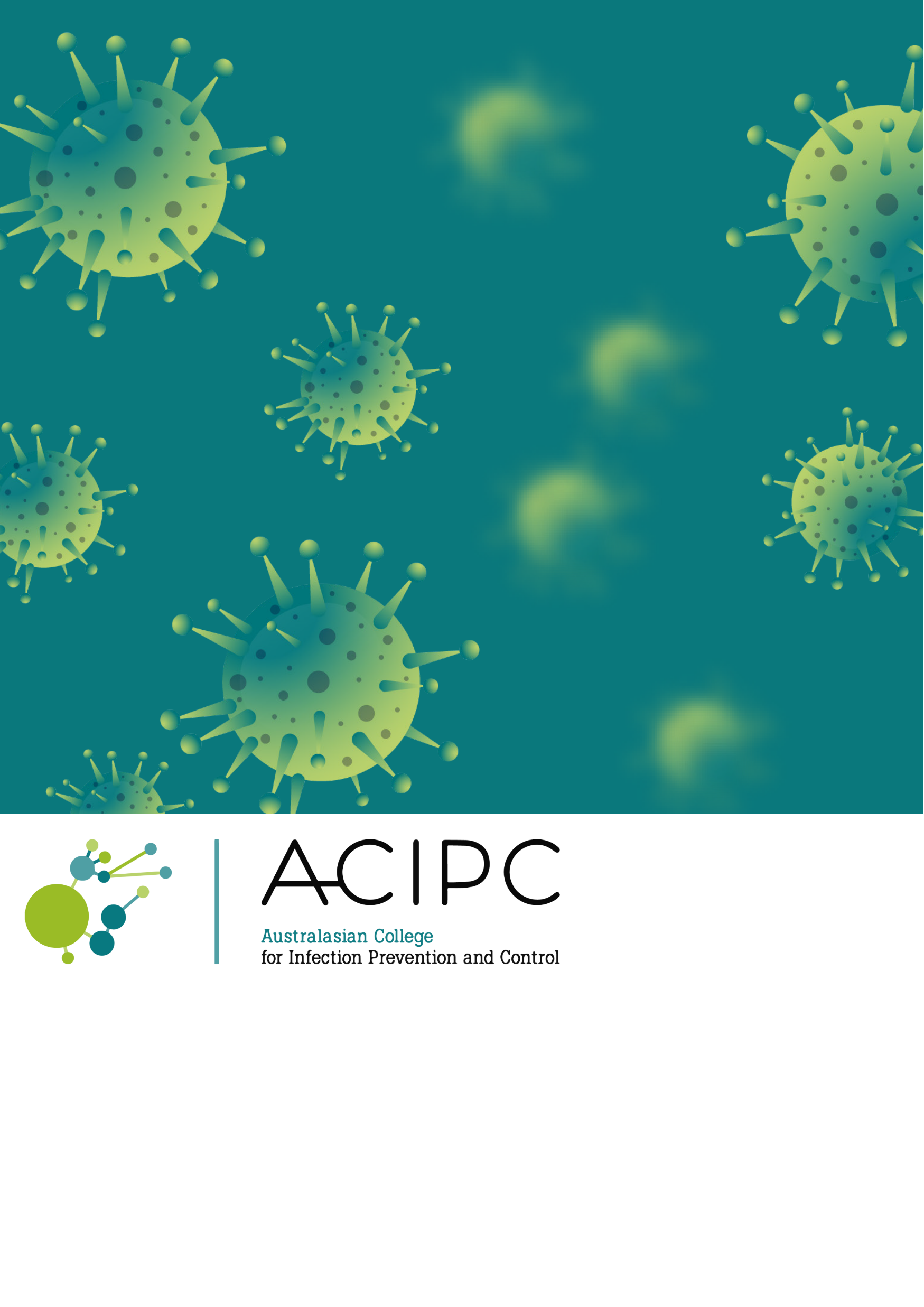 Aseptic Technique and HAIs
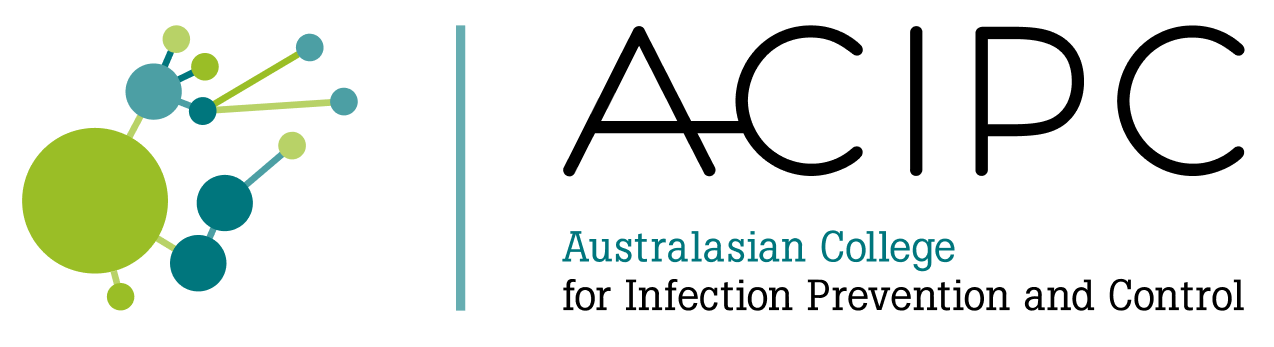 Healthcare-associated infections (HAIs) are:

Infections acquired in healthcare facilities
Infections that occur as a result of a healthcare intervention
Caused by the transfer of pathogens to a patient during an intervention
May manifest after people leave the healthcare facility
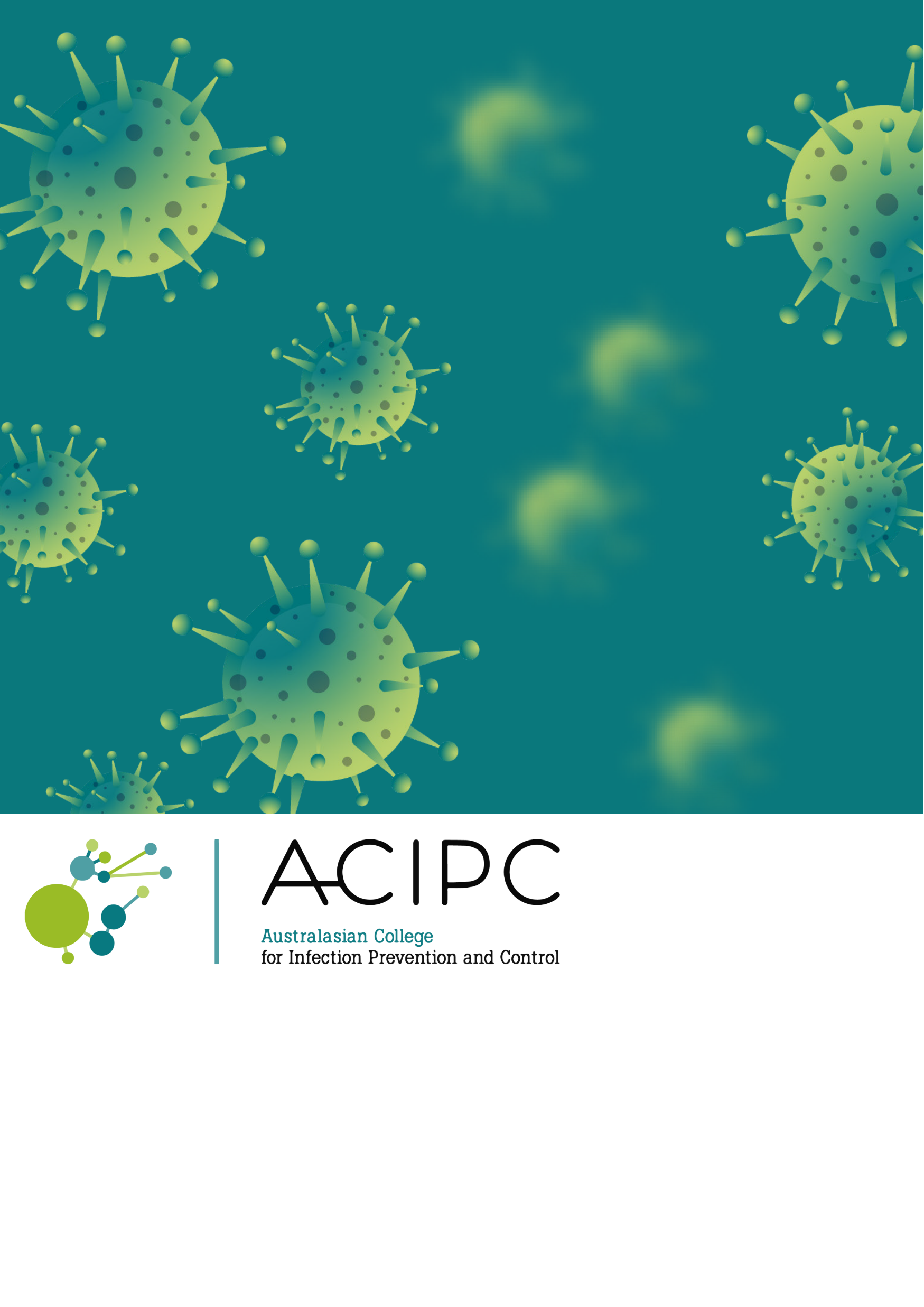 Preventing Infections
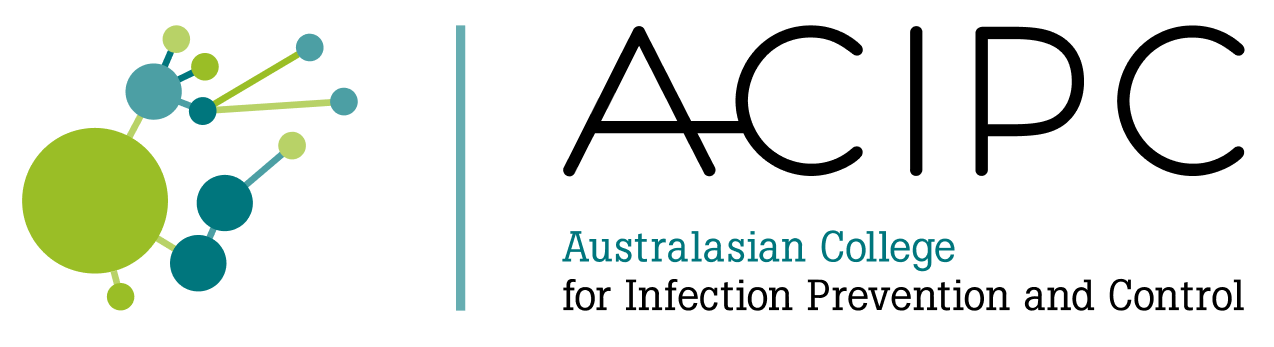 Infections can be prevented using Aseptic Technique.
Correct Aseptic Technique prevents contamination and the transfer of pathogens from hands, surfaces and equipment to the patient during a procedure
Correct Aseptic Technique requires key parts and key sites to always be protected
Key parts must only come into contact with other key parts and/or key sites
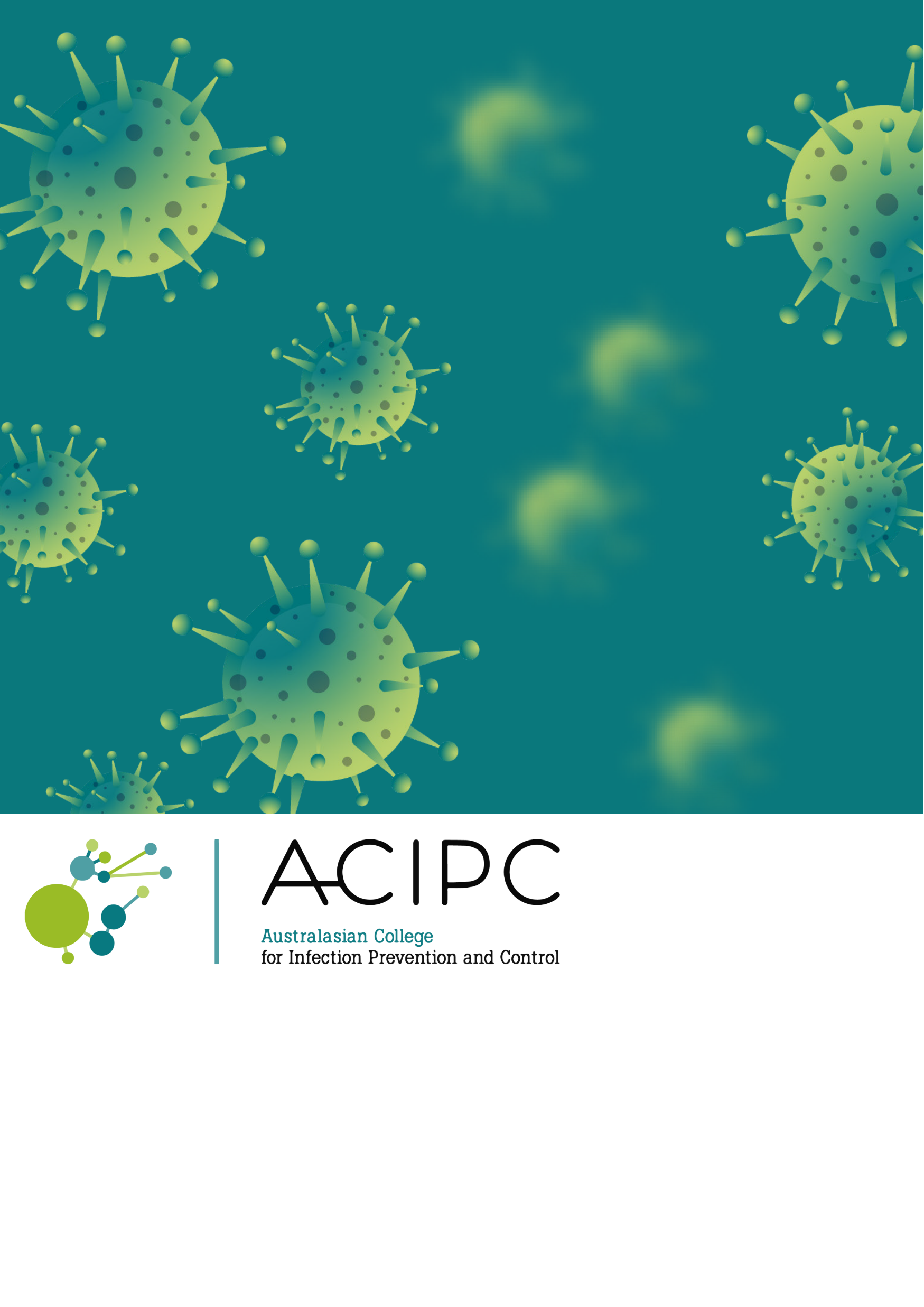 Key Sites
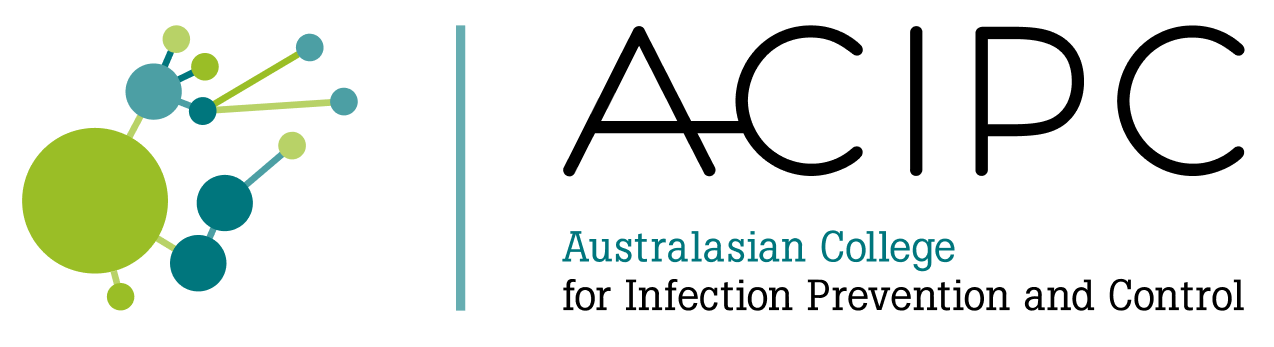 Key sites include:
Non-intact skin 
Access sites for medical devices
Insertion sites
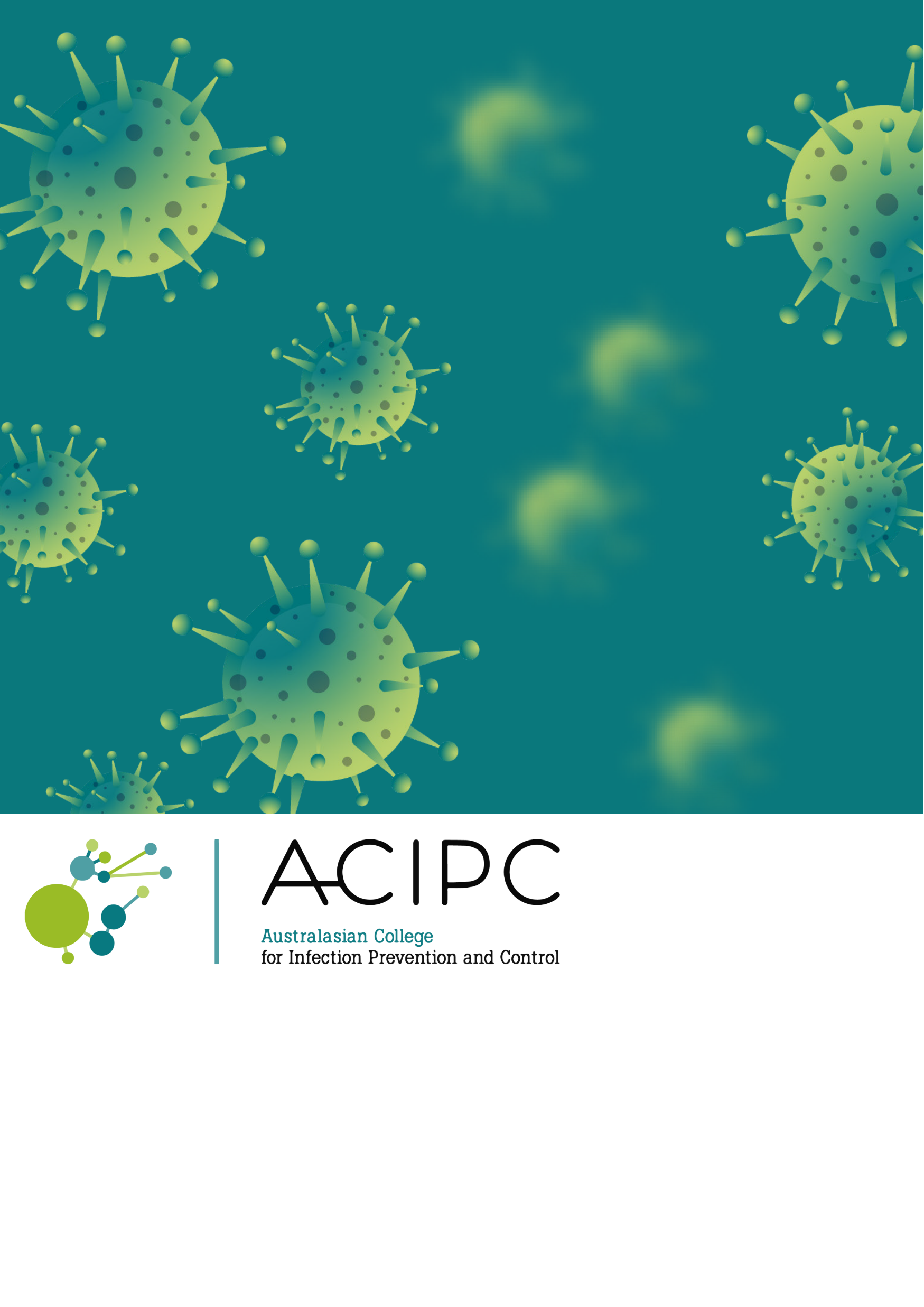 Key Parts
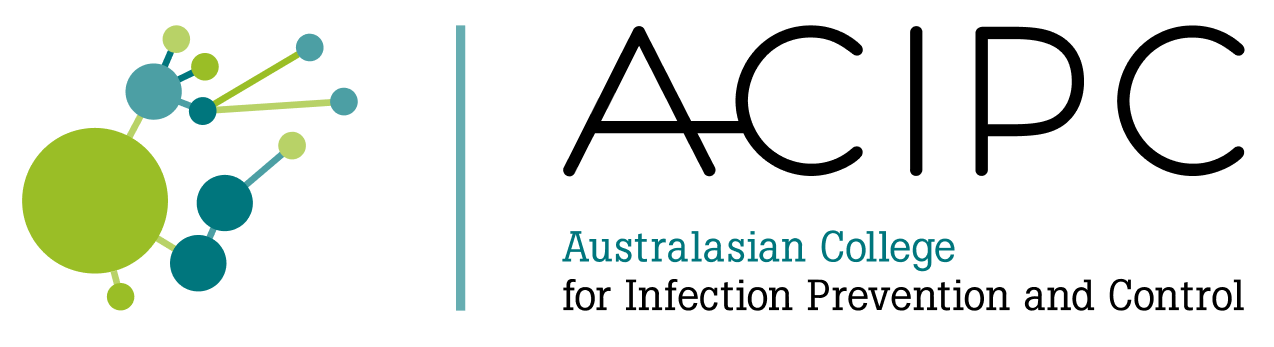 Key parts are the sterile components of equipment used during a procedure.
IV bungs
Needle hubs
Syringe tips
Dressing packs
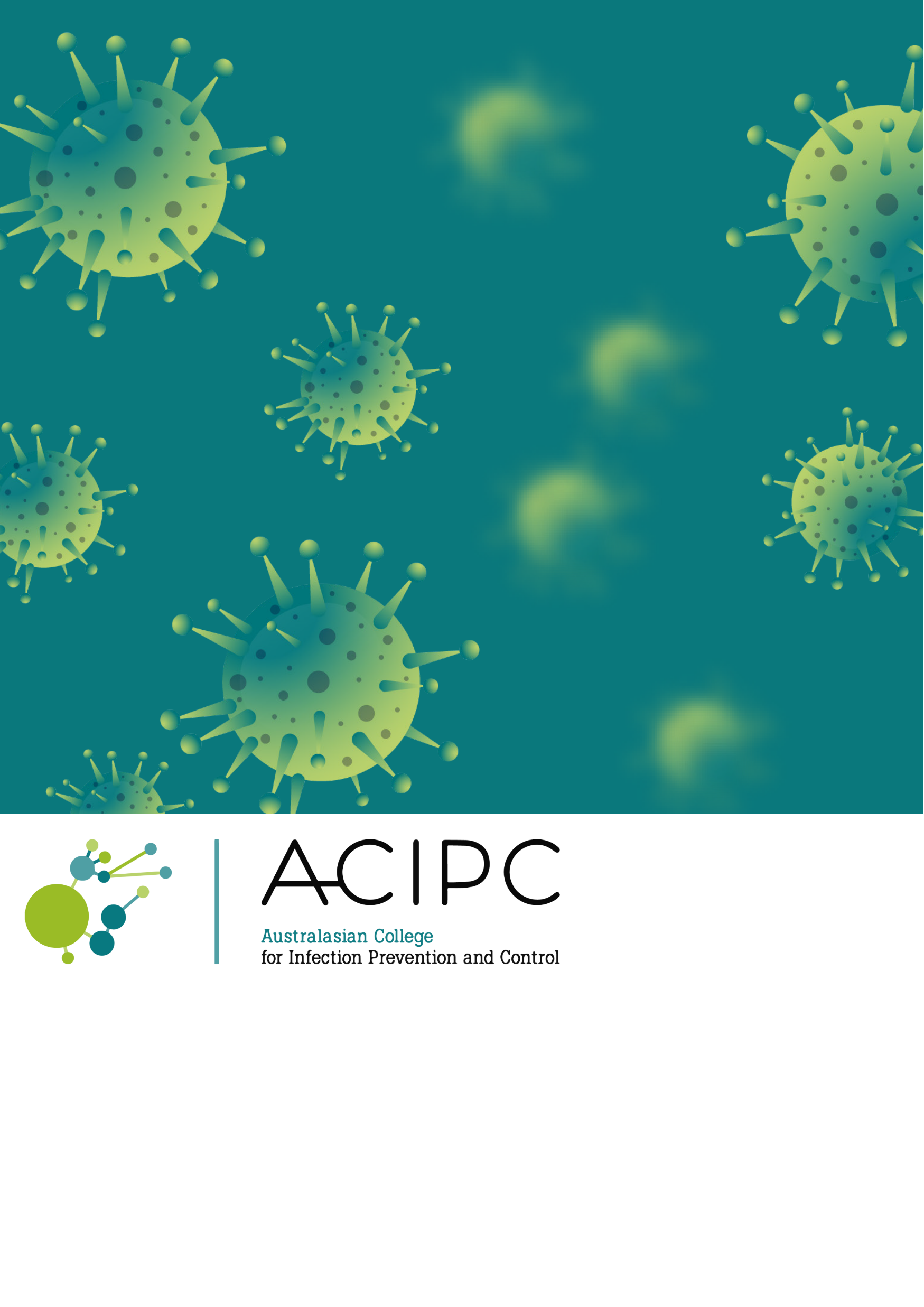 Preventing Infections
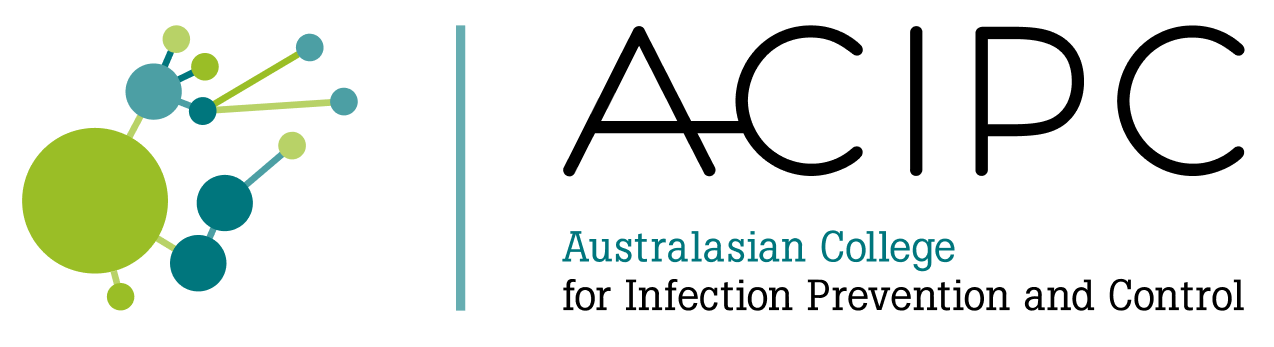 Infection Prevention Considerations During Aseptic Technique
Sequencing
Environmental controls
Hand Hygiene
Maintenance of aseptic fields
Personal Protective Equipment (PPE)
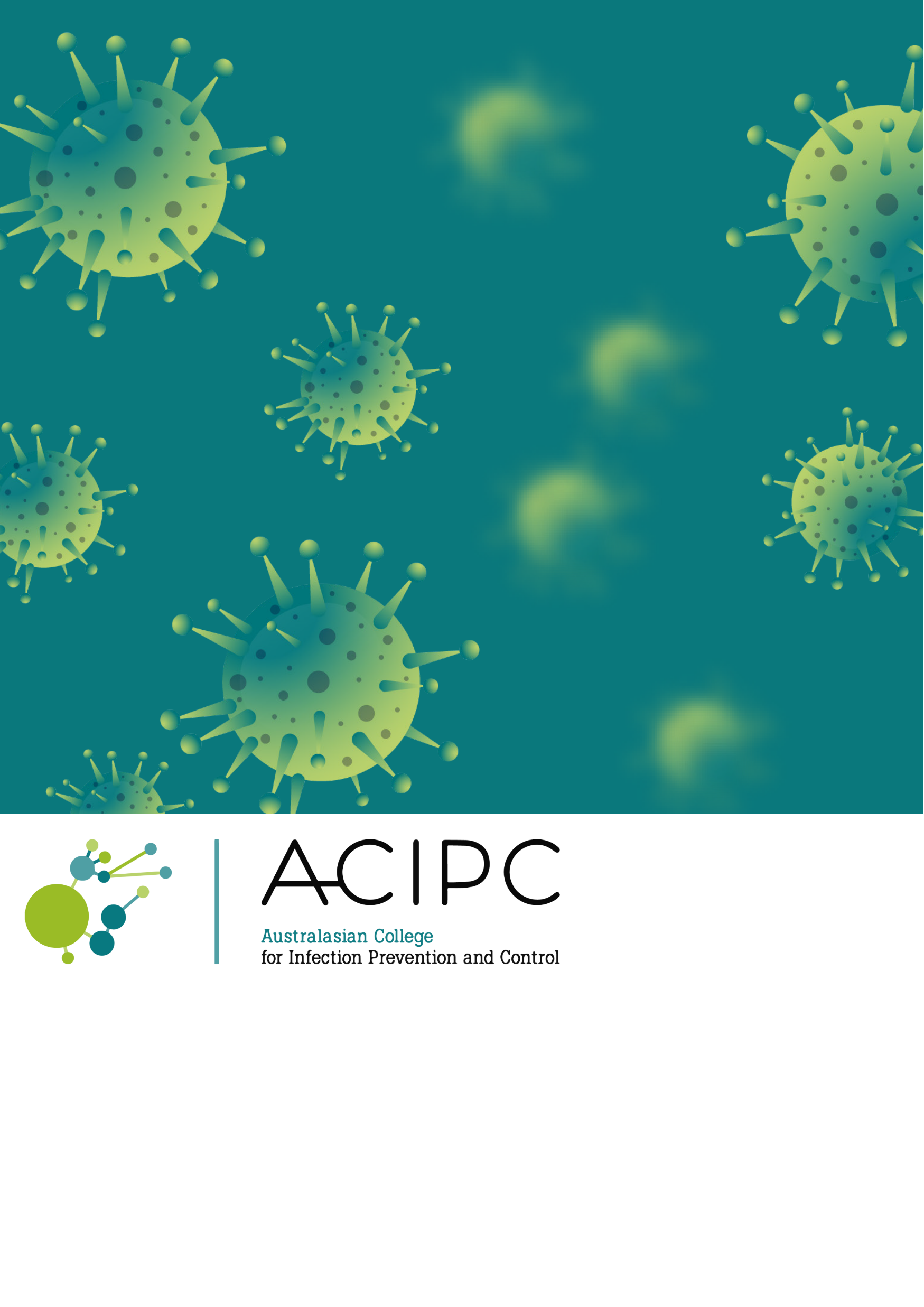 Sequencing
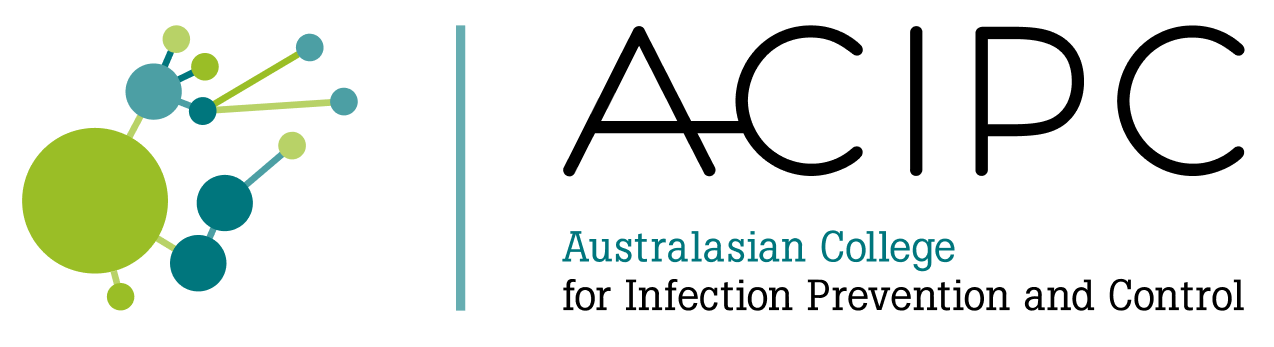 Sequencing is a series of actions that are performed before a procedure.
Ensures an efficient, logical and safe order of procedure events
Provides direction of the correct order to prepare and undertake the procedure
Healthcare workers should be familiar with the sequence of events before commencing the procedure to adhere to Aseptic Technique.
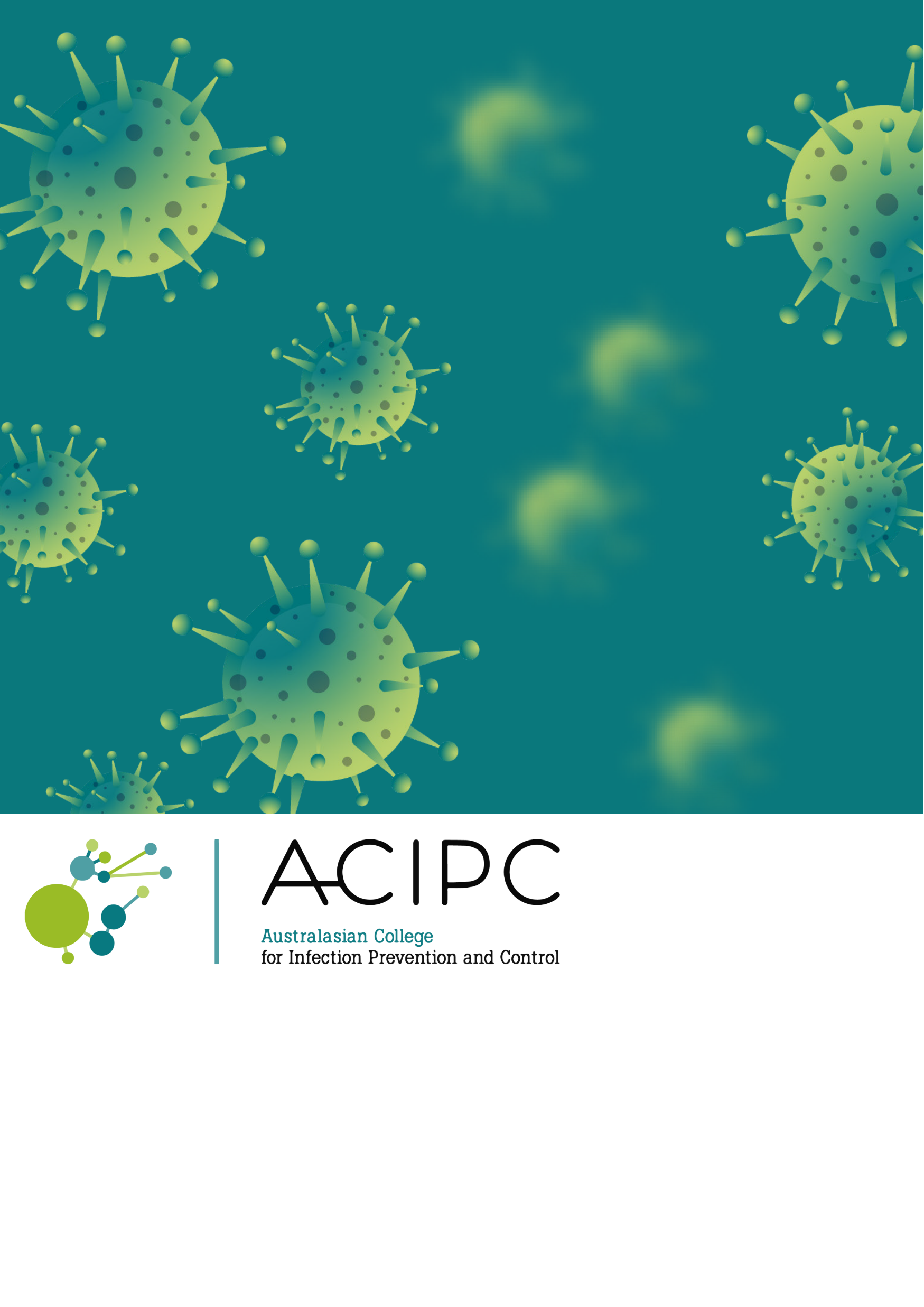 Environmental Controls
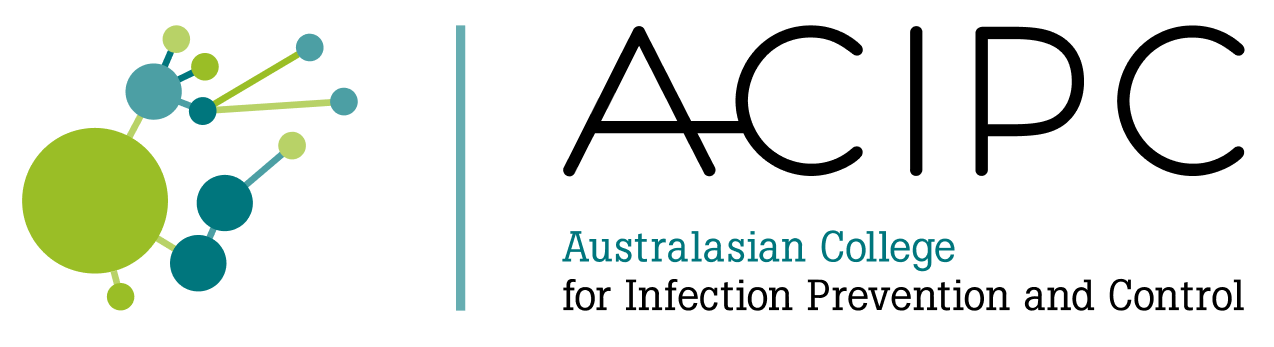 Before a procedure, healthcare workers must ensure there are no avoidable environmental risk factors nearby, including:
Bed making
Waste management activity
Cleaning nearby
Placement of bed curtains
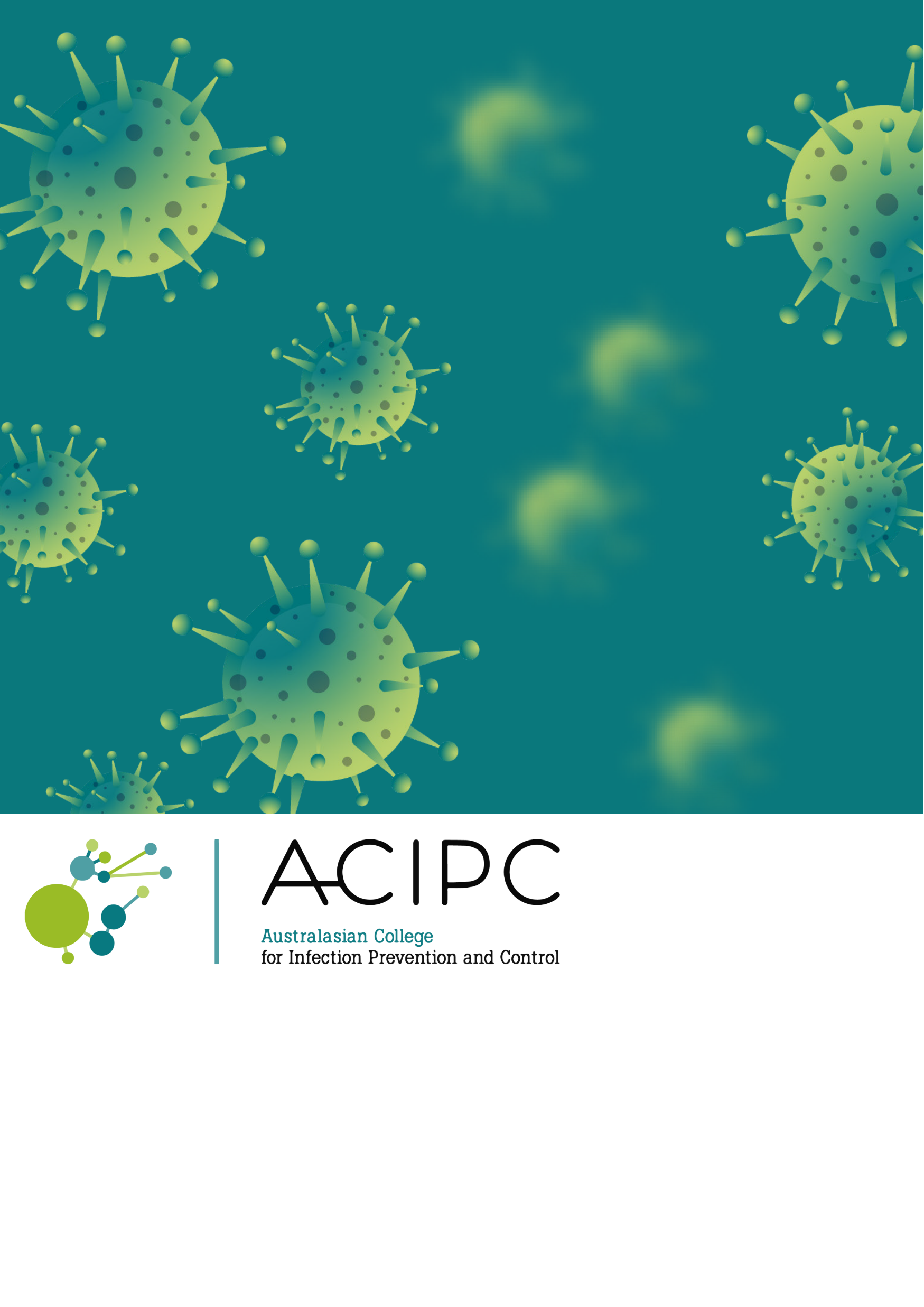 Hand Hygiene
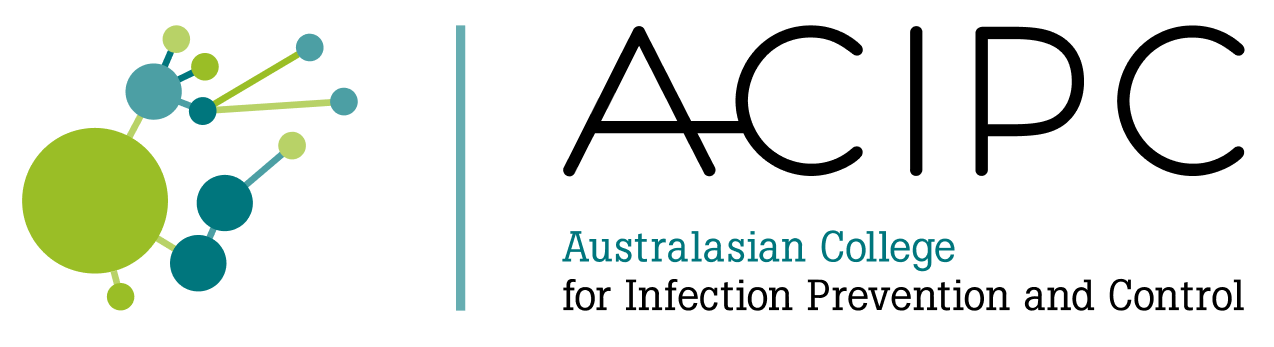 Effective hand hygiene is an essential component of Aseptic Technique.
The type of hand hygiene depends on the procedure
Routine hand hygiene – the use of soap and water, or ABHR
Surgical hand scrub/rub – the use of an antimicrobial skin cleanser or waterless hand rub formulation
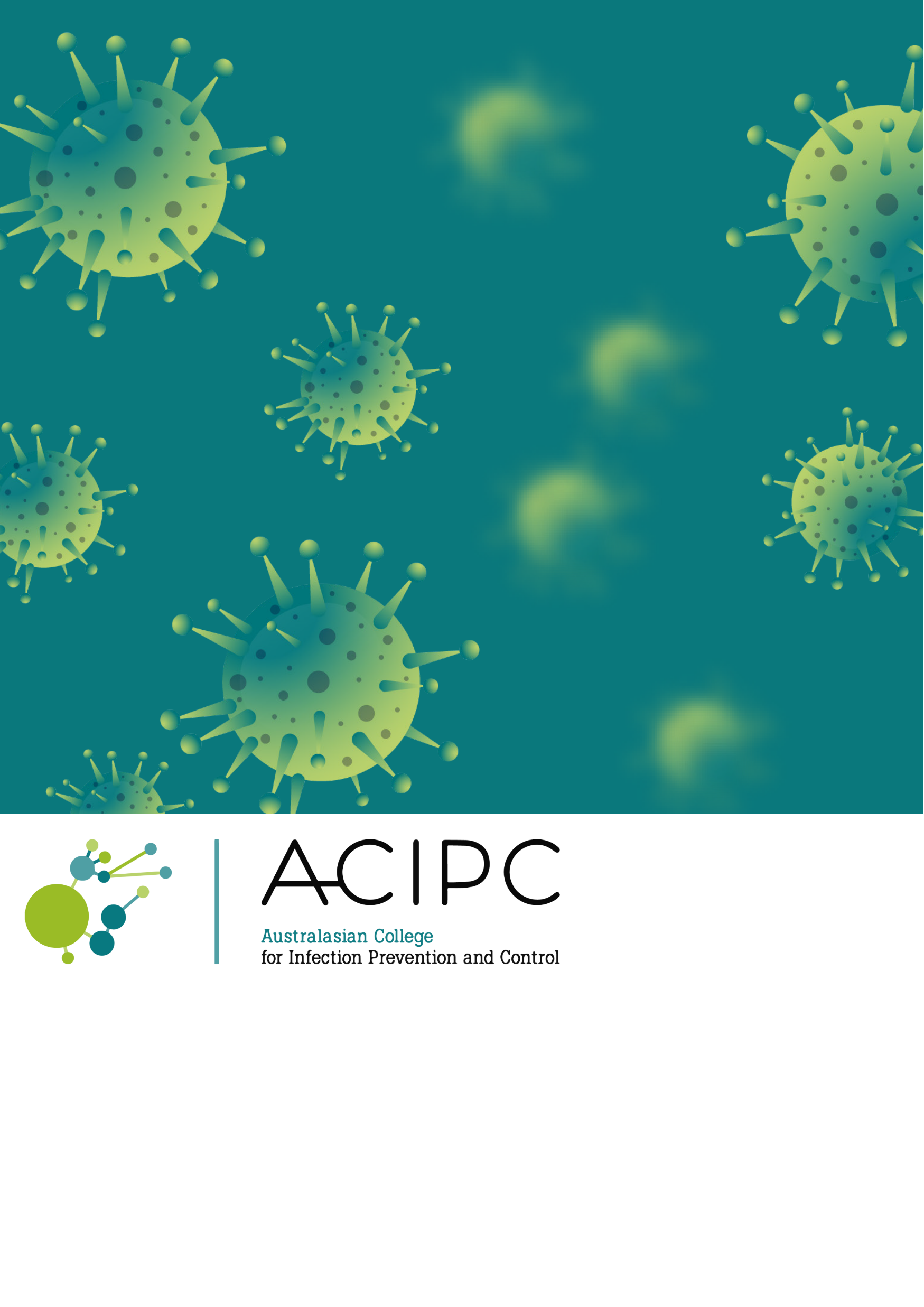 Routine hand hygiene
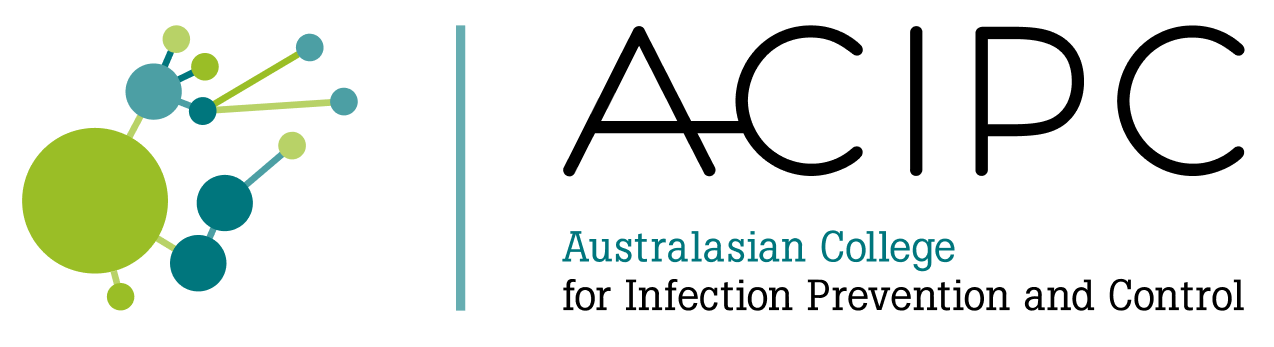 Use of alcohol-based hand rub (ABHR)
Apply ABHR onto dry hands
Rub hands together so the solution comes in contact with all surfaces of the hand.
Pay particular attention to the tips of fingers, thumbs, and space between fingers.
Continue rubbing until hands are dry (approx. 20-30 seconds)
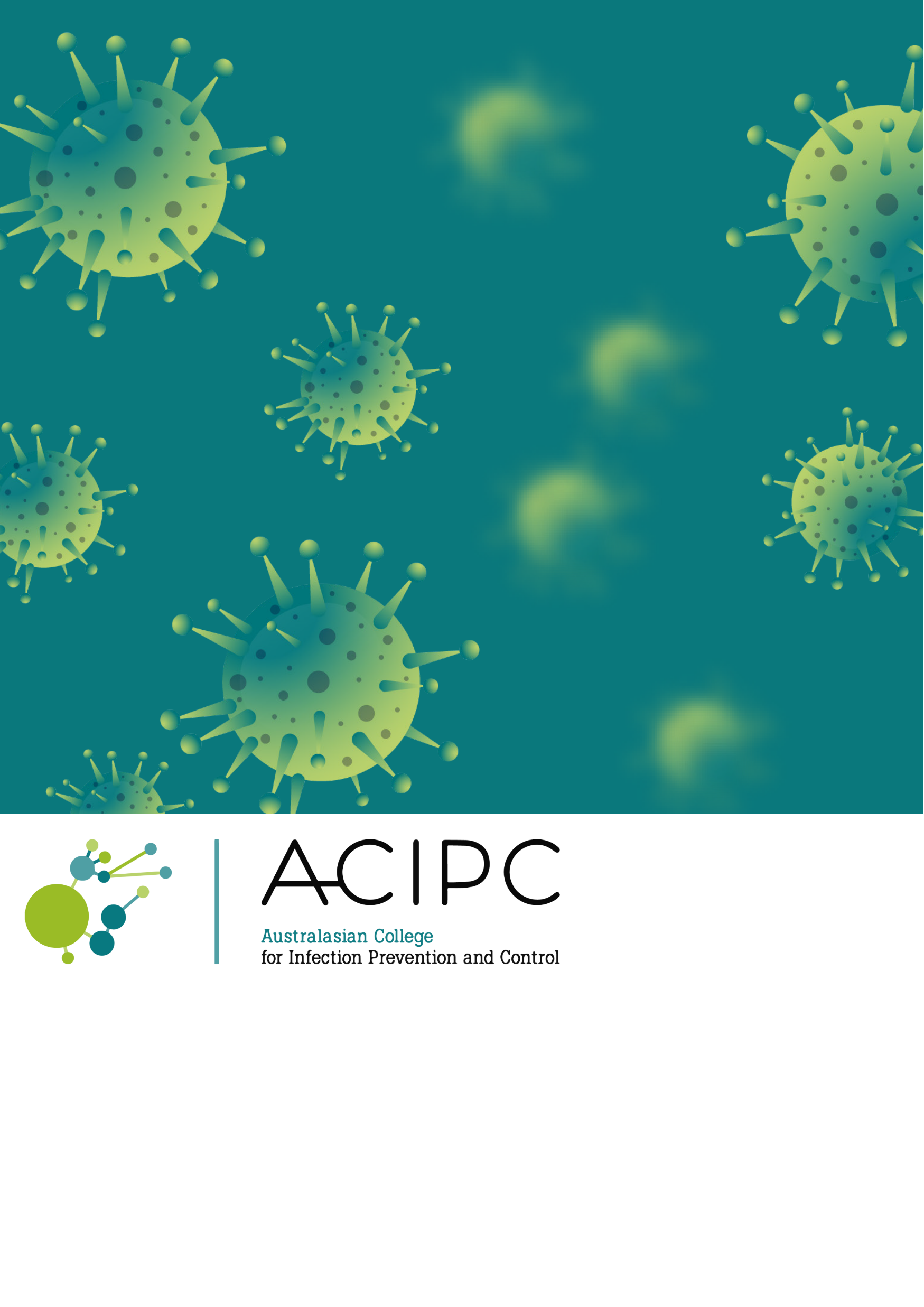 Routine hand hygiene
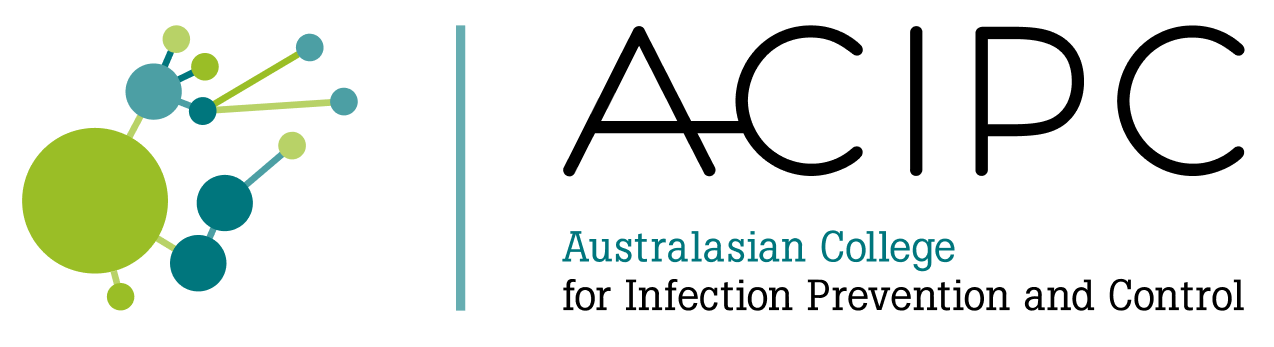 Use of soap and water
Wet hands and apply liquid soap
Rub hands together so the solution comes in contact with all surfaces of the hand.
Pay particular attention to the tips of fingers, thumbs, and space between fingers.
Continue rubbing for 20 seconds.
Rinse hands under running water and pat dry with paper towel
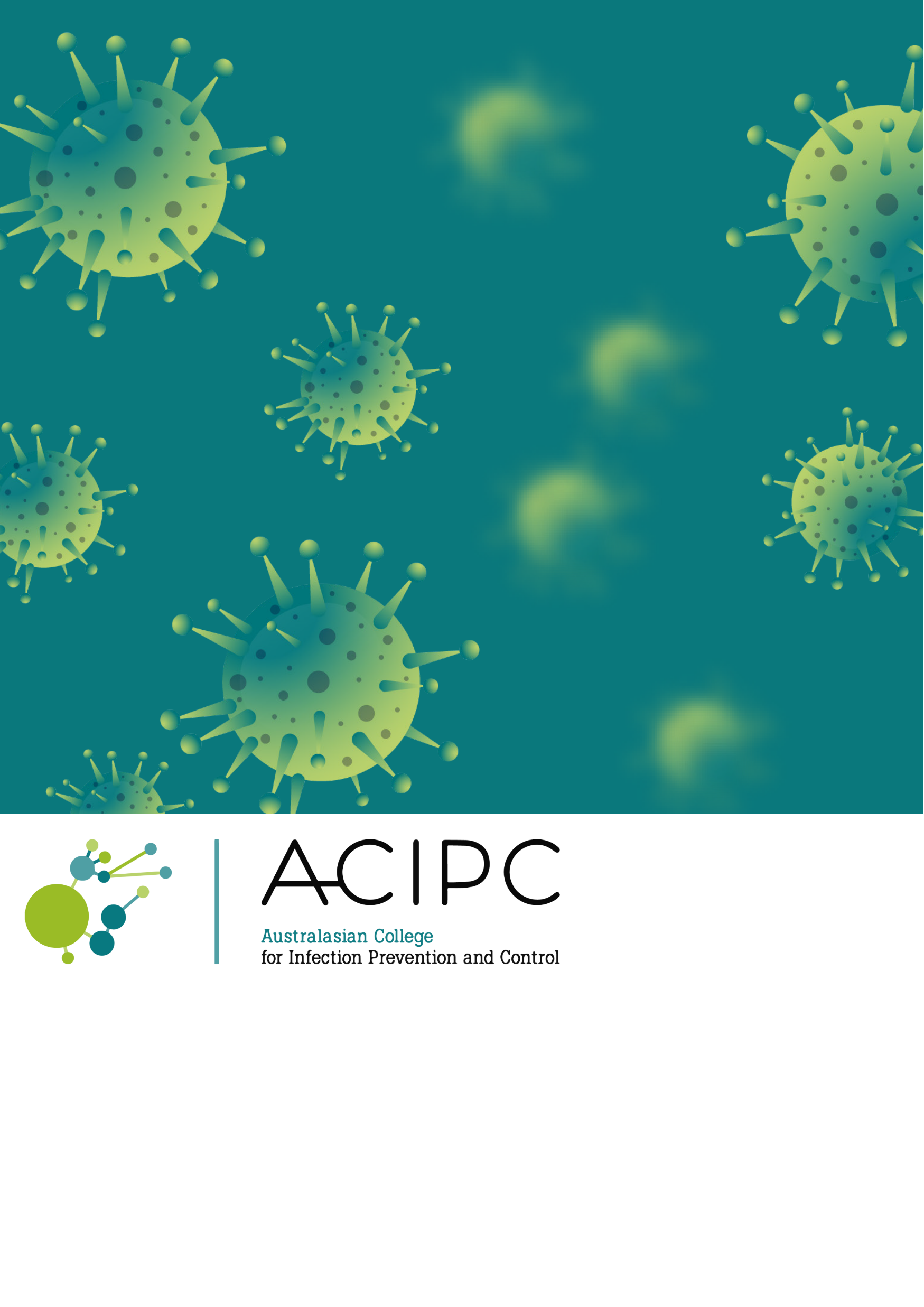 Surgical Hand Hygiene
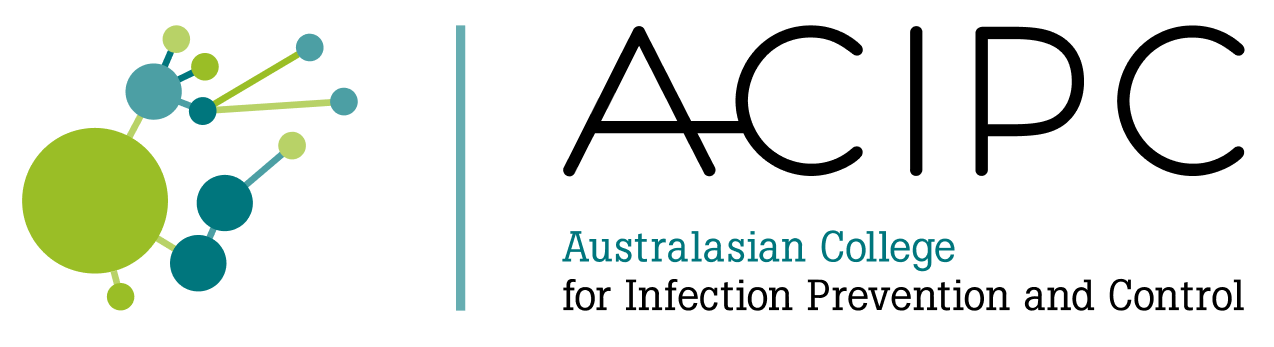 Surgical hand preparations reduce the release of skin bacteria from the hands of the healthcare worker for the duration of the procedure. 
Surgical hand scrubbing – antimicrobial soap and water
Surgical hand rubbing – waterless ABHR

See your facilities' policies and procedures on the available products and how to use them.
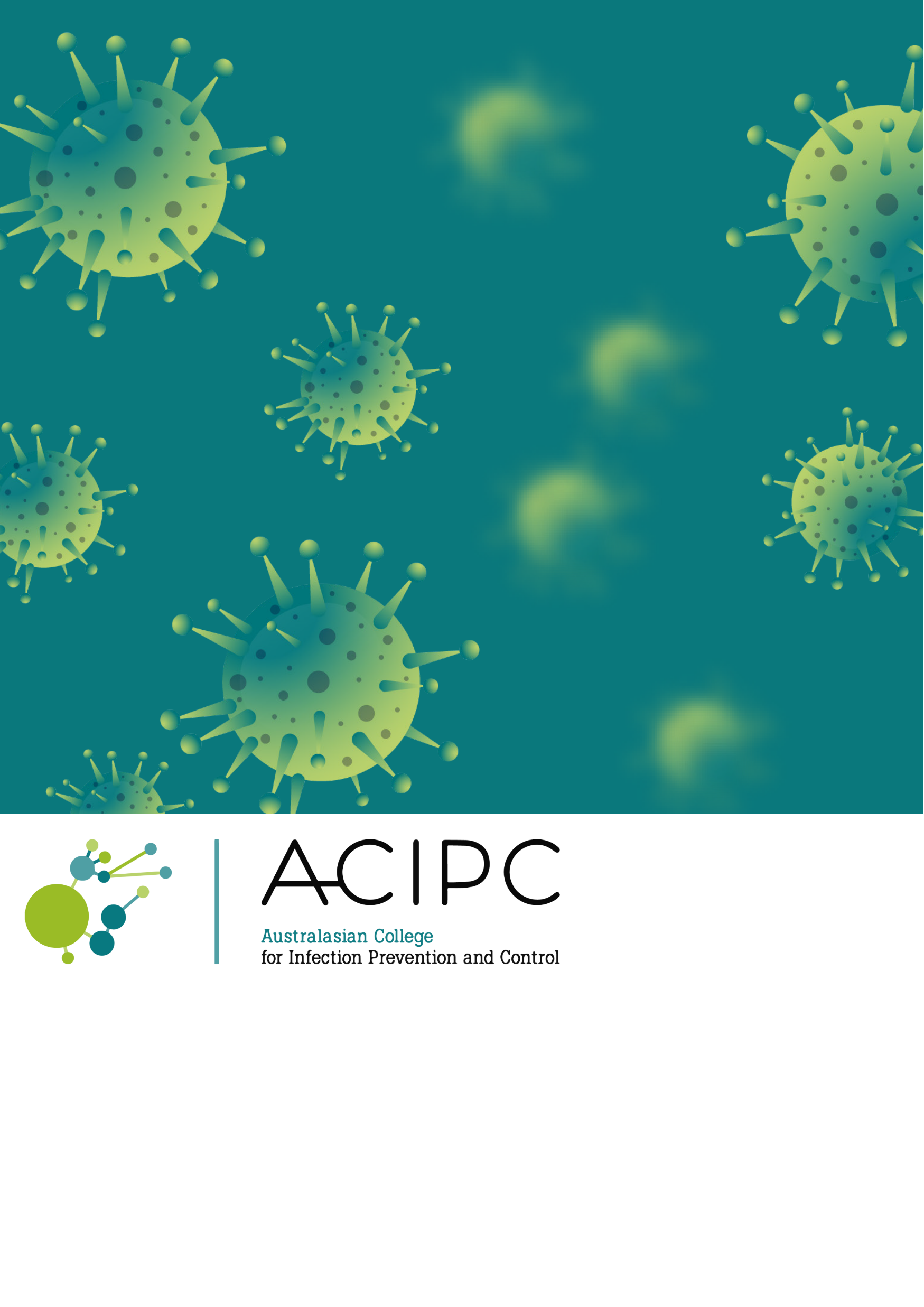 Personal Protective Equipment (PPE)
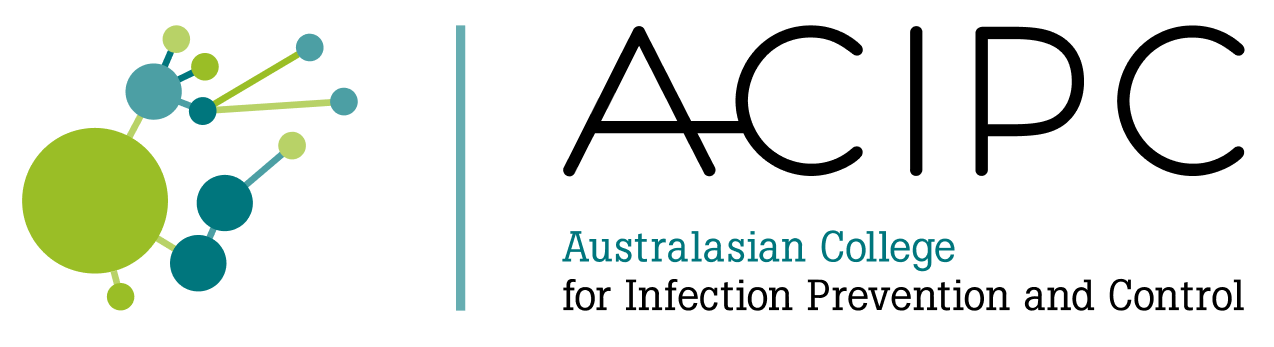 Gloves:
Single-use items
Protect the clinician from exposure to blood or body fluids.
Non-sterile gloves – used when key parts/sites are not touched directly.
Sterile gloves – used if it is necessary to touch key parts/sites directly
Selection is dependent on clinician competency
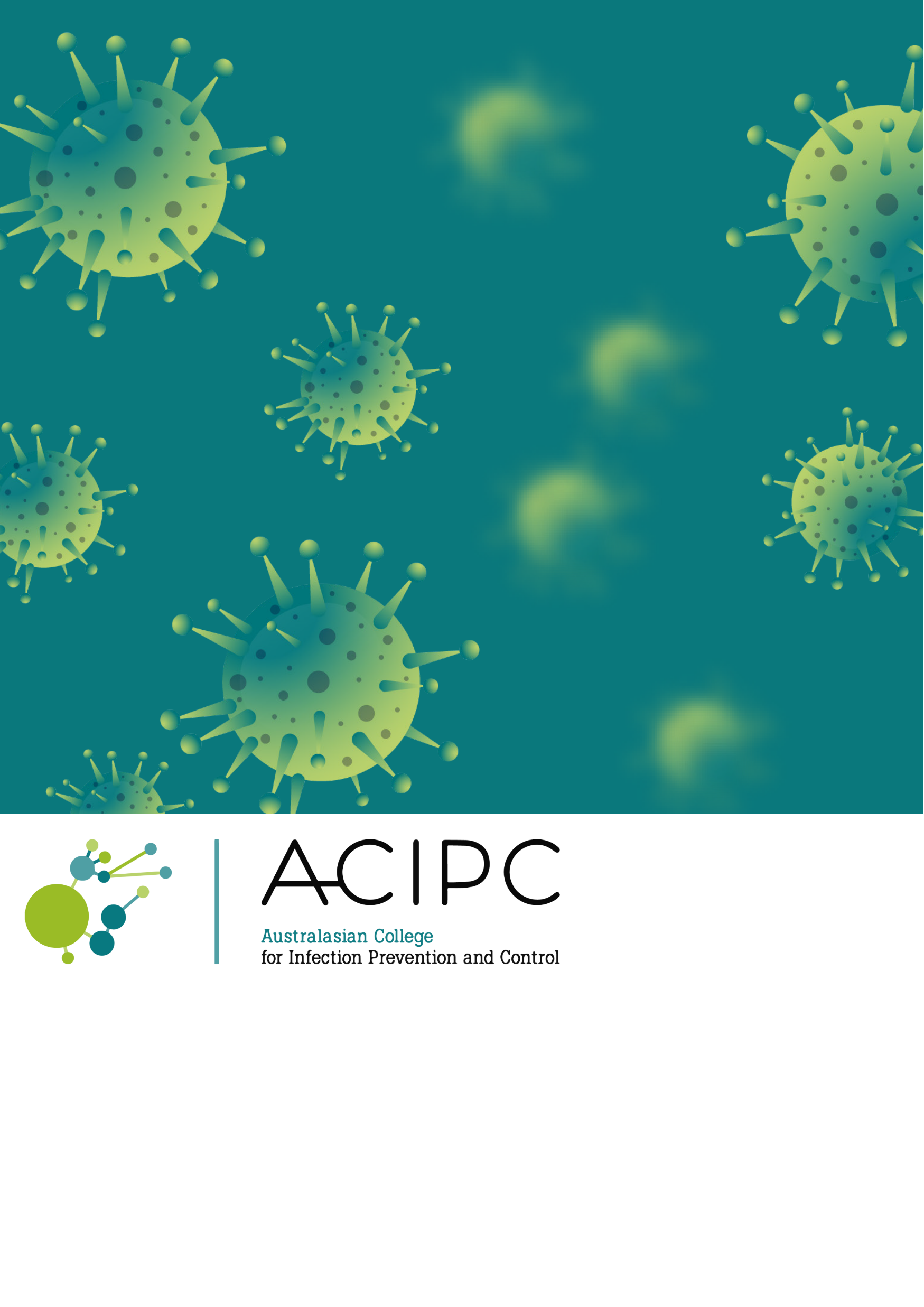 Personal Protective Equipment (PPE)
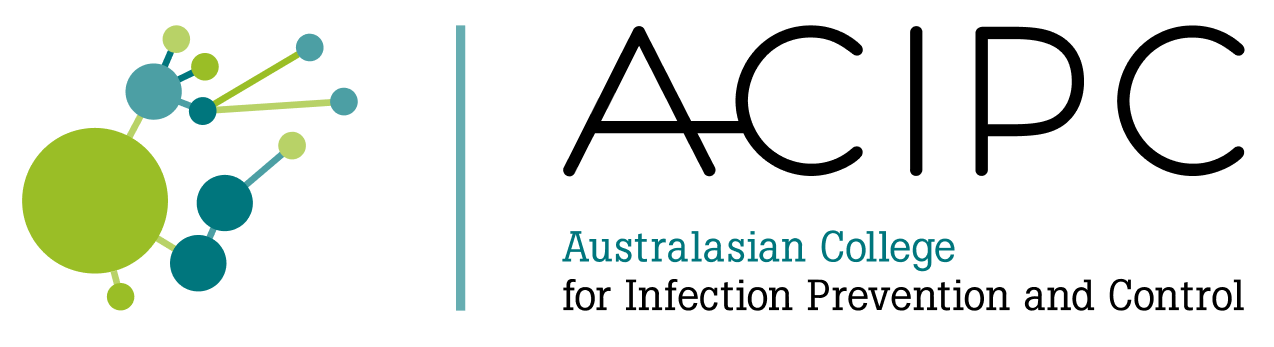 PPE (other than gloves) may be required for an aseptic procedure
Maximum barrier precautions
May be required when using a critical aseptic field to ensure asepsis is maintained.
This includes a sterile gown, mask and hat.
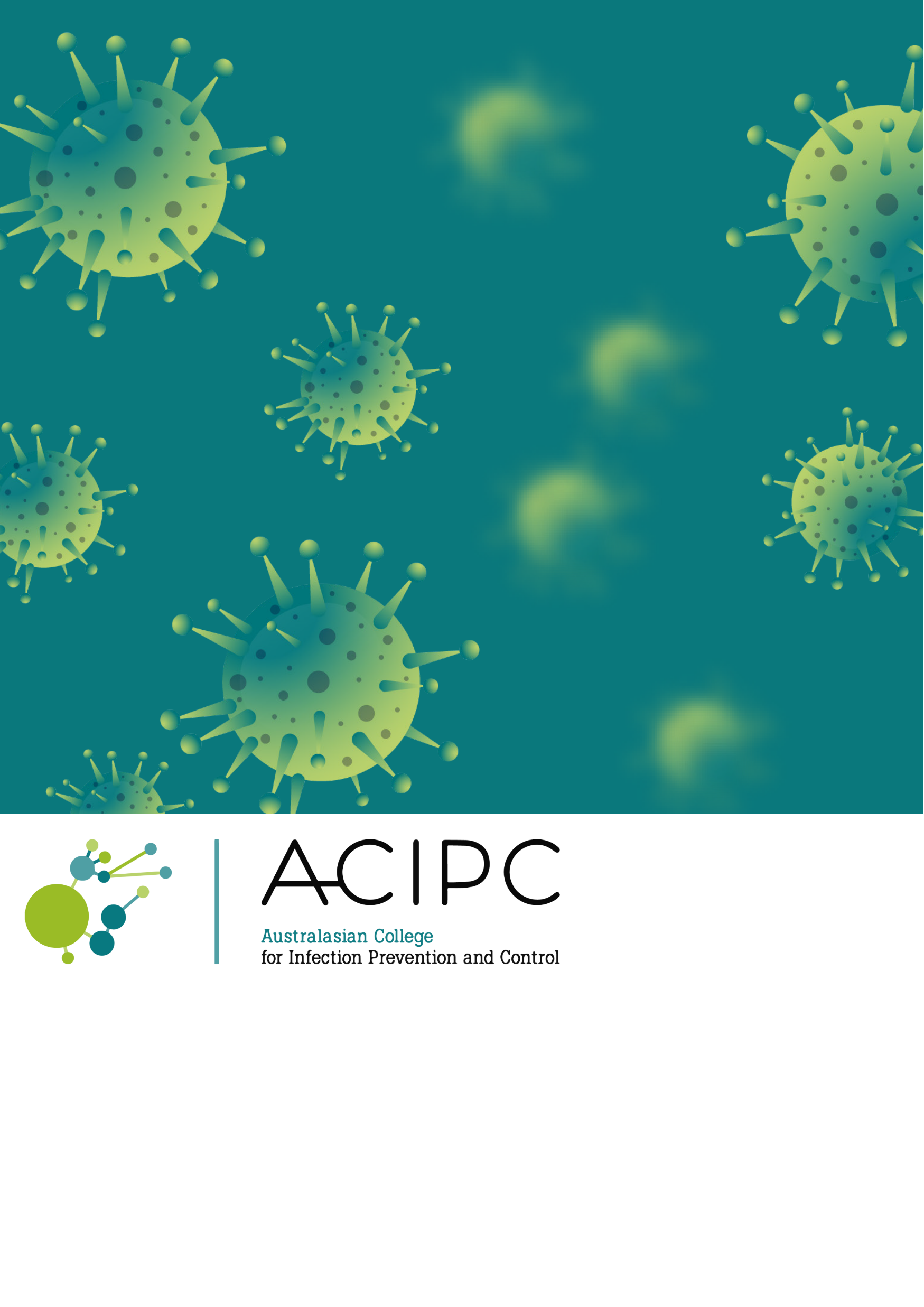 Aseptic Field Management
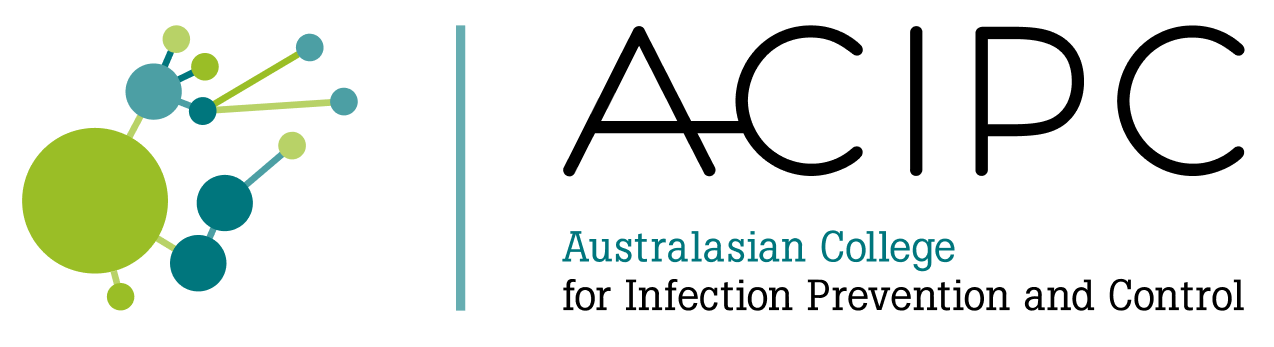 Before commencing a procedure, the clinician must determine the type of aseptic field required.
Aseptic Fields:
Must be managed to ensure key parts/sites are protected from contamination
Should be prepared as close as possible to the time of actual use
The workspace (tray/trolley) must be an appropriate size
The workspace must be cleaned and allowed to dry before use
The field can be extended by using sterile drapes
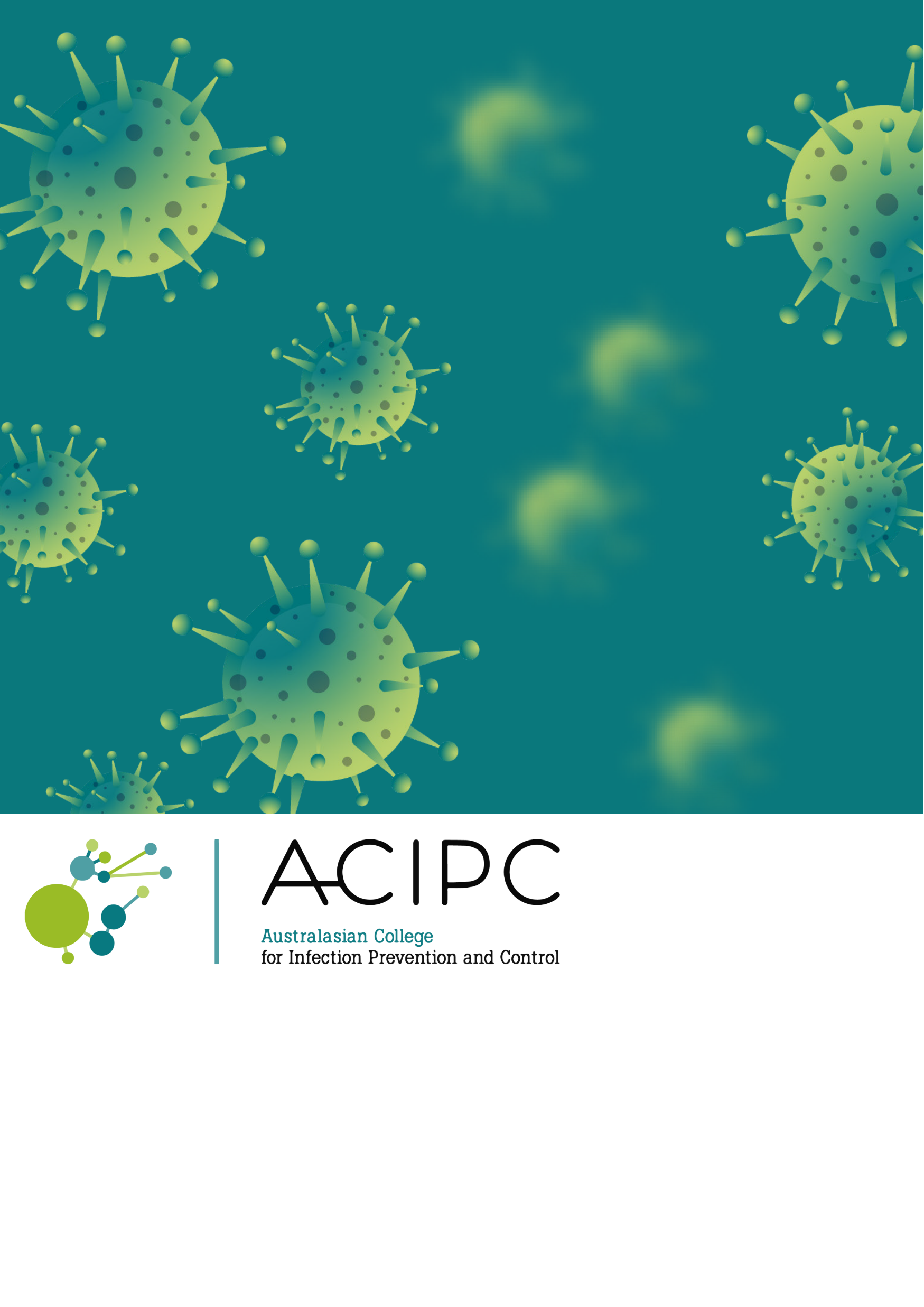 General Aseptic Fields
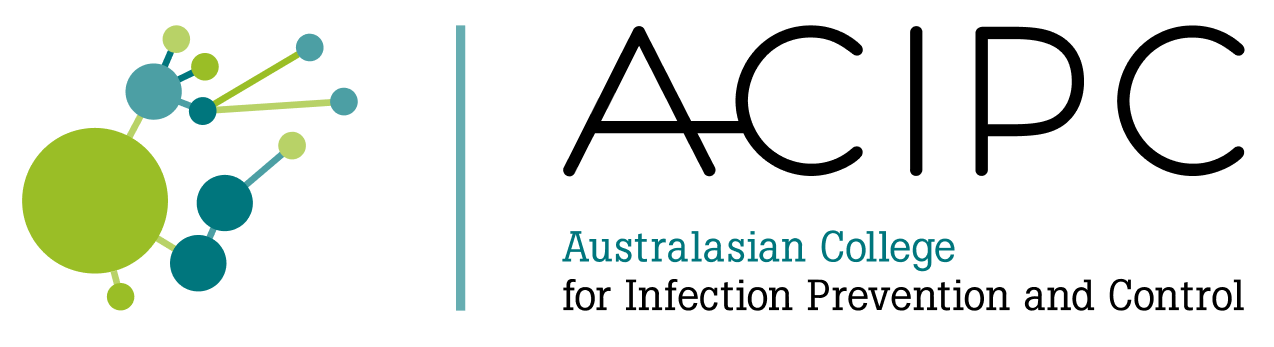 General aseptic fields are used when:
Asepsis is promoted by the use of a general aseptic field
Key parts are easily protected by micro-critical aseptic fields and a non-touch technique
The main aseptic field does not have to be managed as a key part

Management of the general aseptic field requires key parts to be protected by a micro-critical aseptic field.
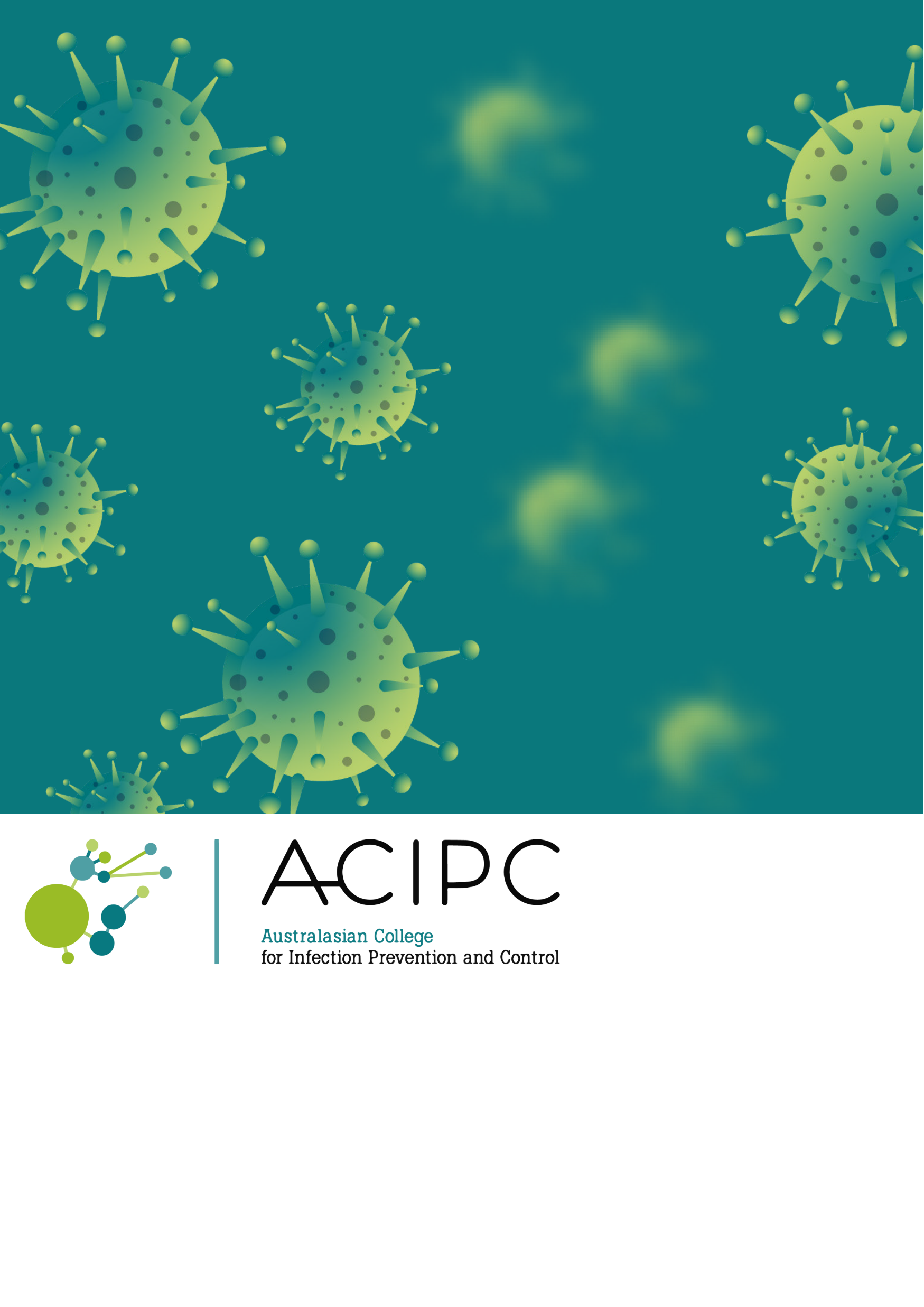 Critical Aseptic Fields
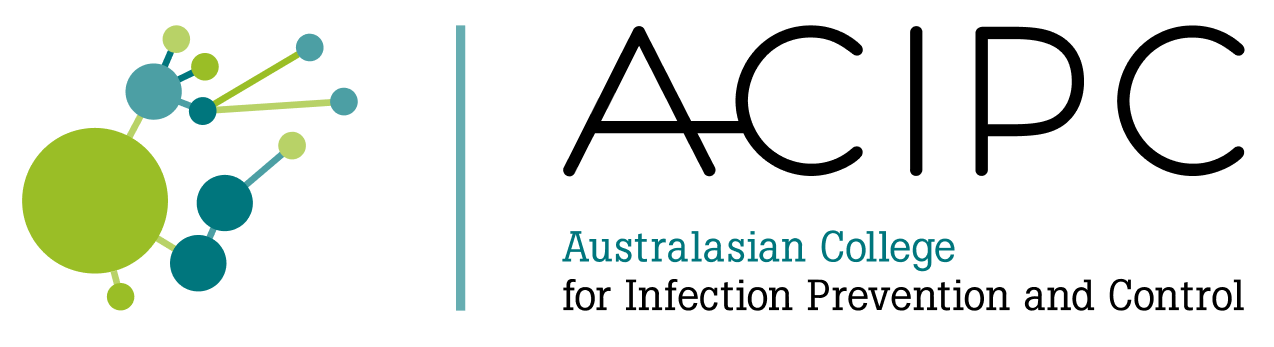 Critical aseptic fields are used when:
Key parts/sites are large or numerous and can’t be easily protected by covers or caps, and can’t be handled with a non-touch technique
Invasive procedures require a large aseptic working area
Management of the critical aseptic field requires only sterilised items to be placed on the field, and sterile gloves are required to maintain asepsis.
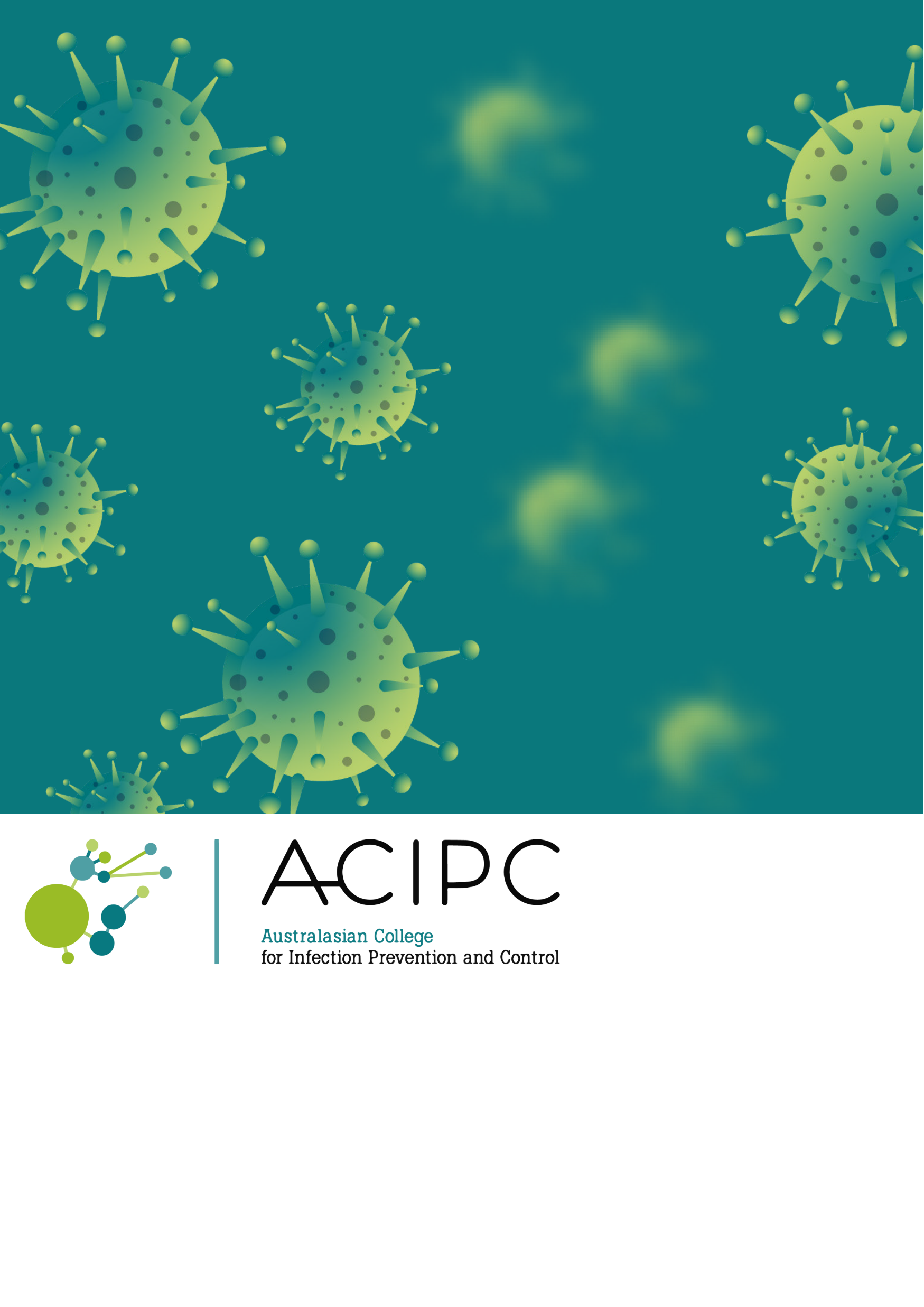 Micro-Critical Aseptic Fields
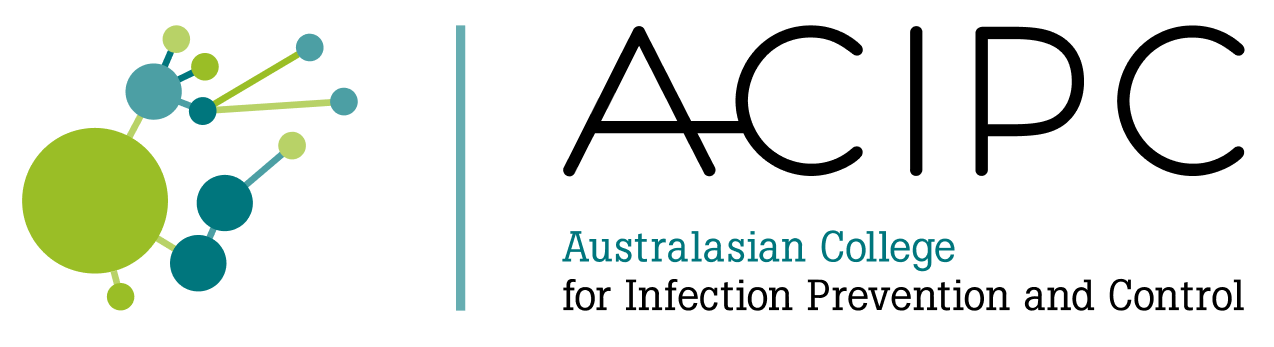 Micro-critical aseptic fields are key parts protected by syringe caps, sheathed needles, covers or packaging. They are:
A sub-type of the critical aseptic field
Used when smaller parts must be kept protected and sterile during a procedure
For example: the inside of a syringe cap and needle covers have been sterilised and can provide optimum covering of the key parts.
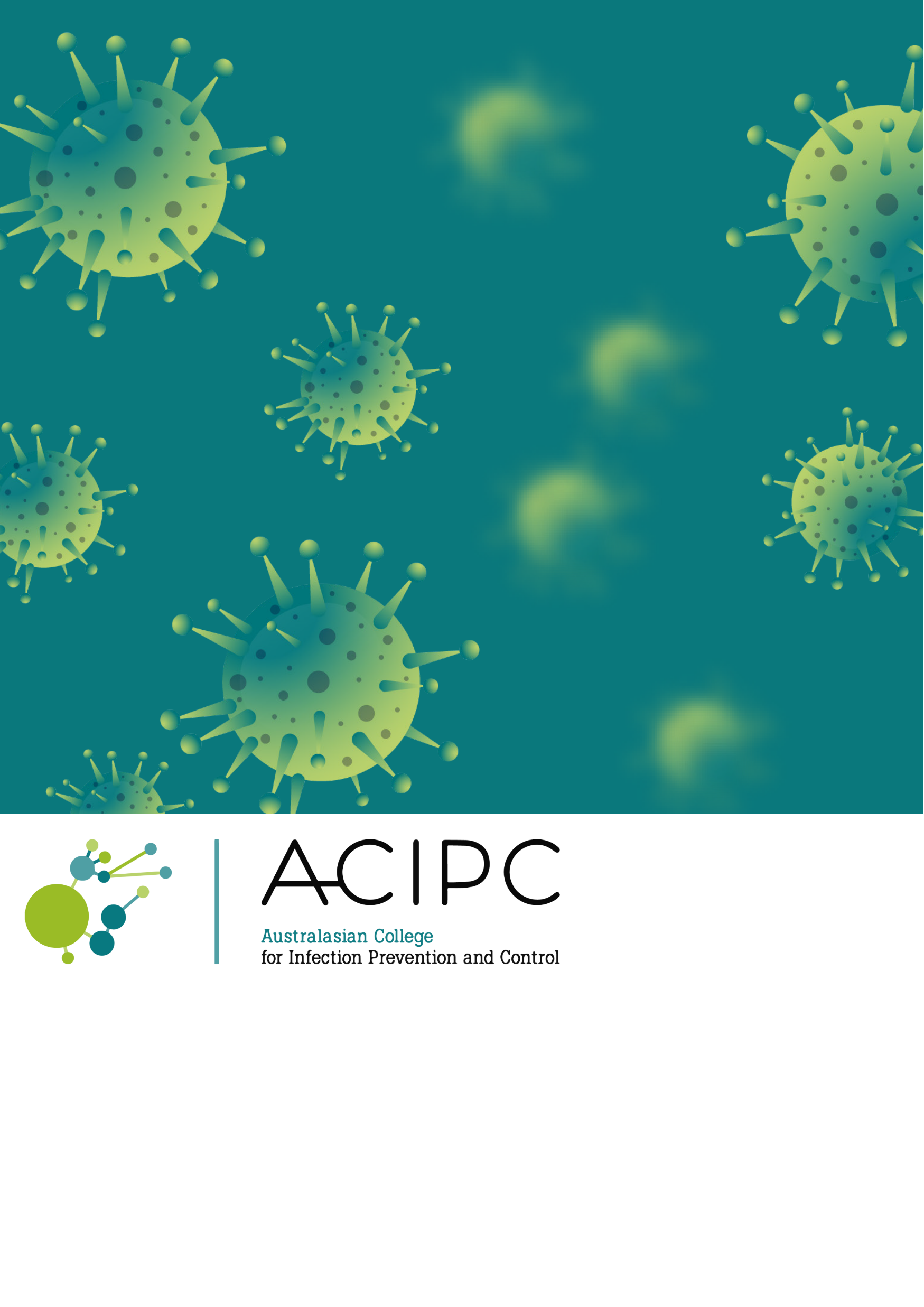 Non-touch technique
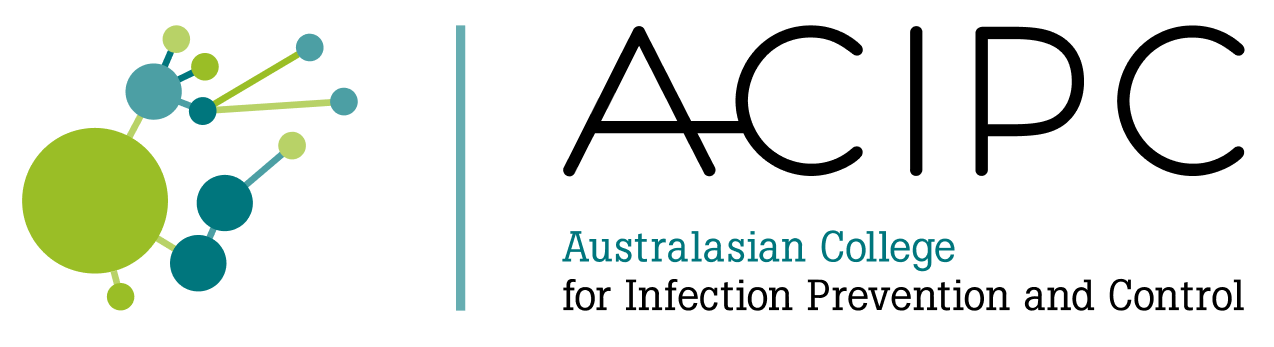 A non-touch technique is a technique where the clinician's hands do not touch, and therefore do not contaminate, key parts and key sites. 
It is an important component of Aseptic Technique, even when sterile gloves are used.
Hand hygiene cannot always remove all pathogens, there a non-touch technique is a vital component of achieving asepsis. 
The safest way to protect a key part is not to touch it.
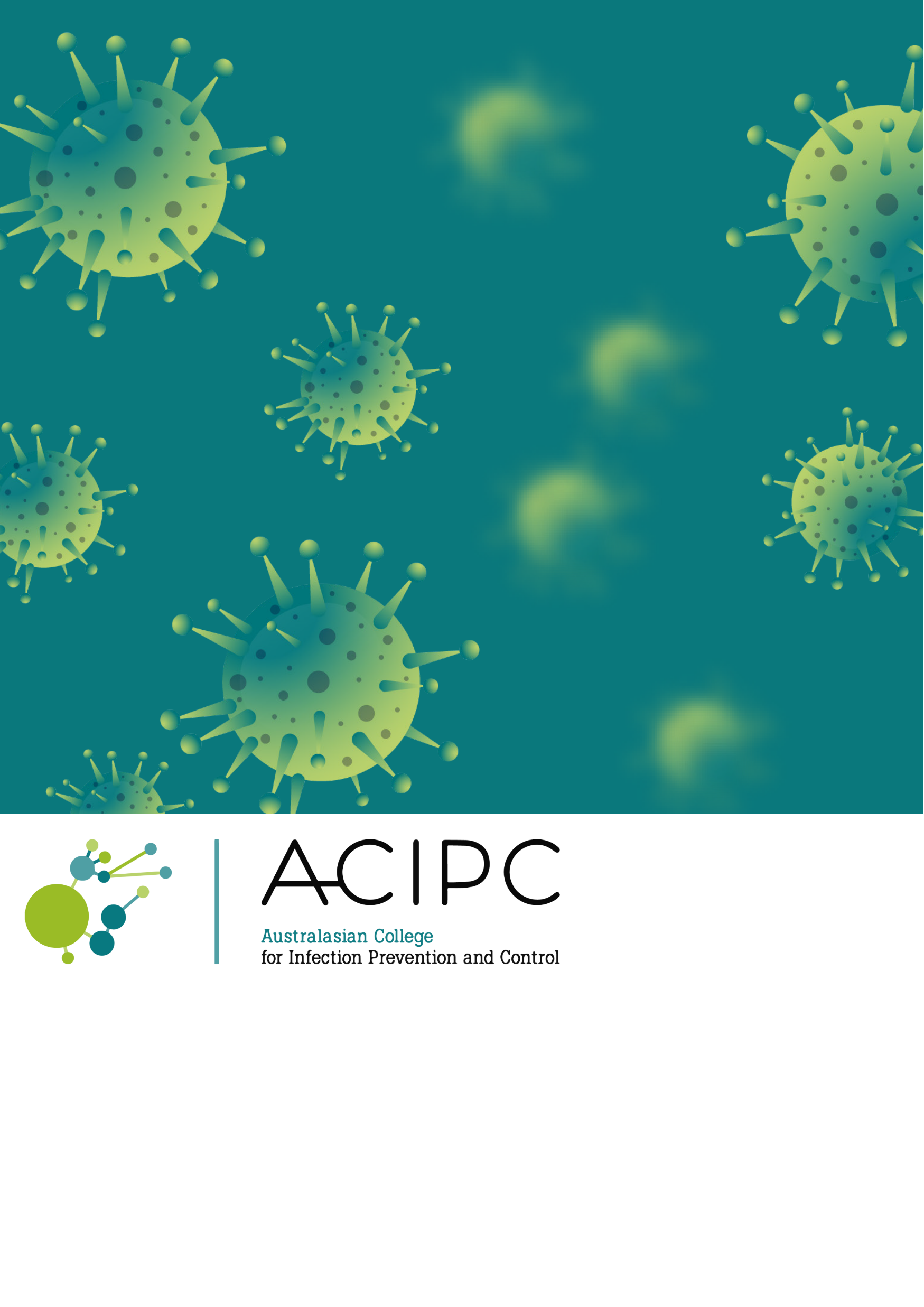 Types of Procedures
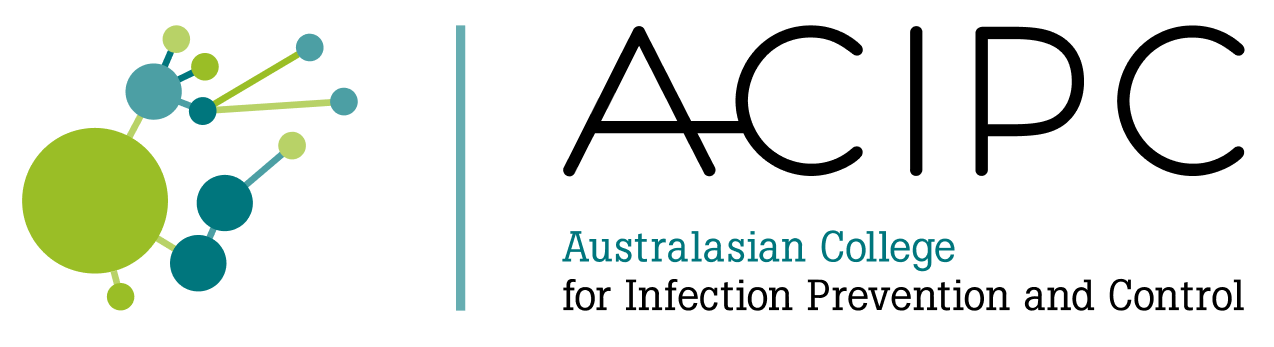 Standard Aseptic Technique
Requires a main general aseptic field
The procedure is short (<20 minutes) and technically simple
Non-sterile gloves may be used, if no contact with key parts/sites
The use of a micro-critical aseptic field and a non-touch technique is essential to protect key parts/sites.
The healthcare worker should feel competent to perform the procedure
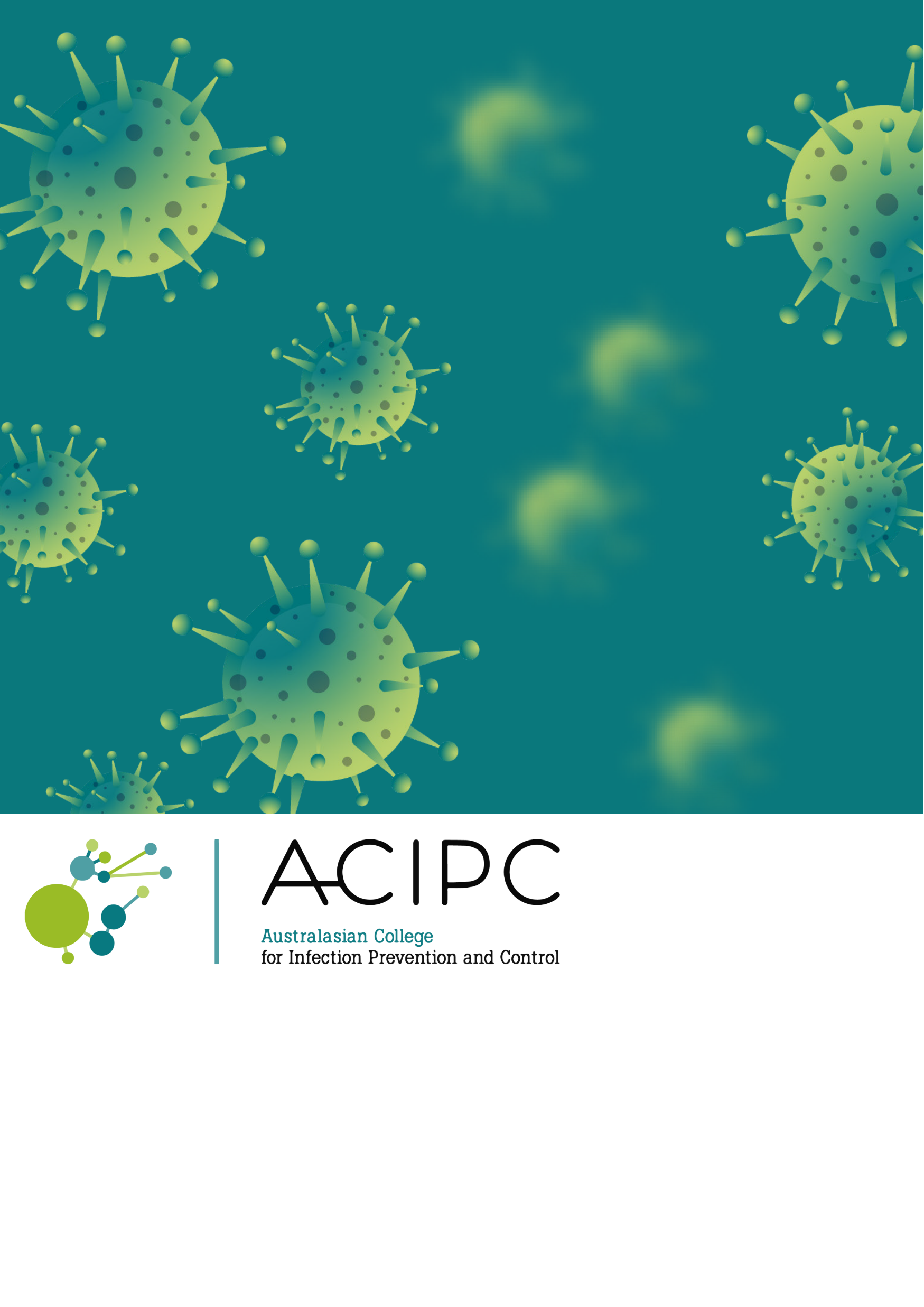 Types of Procedures
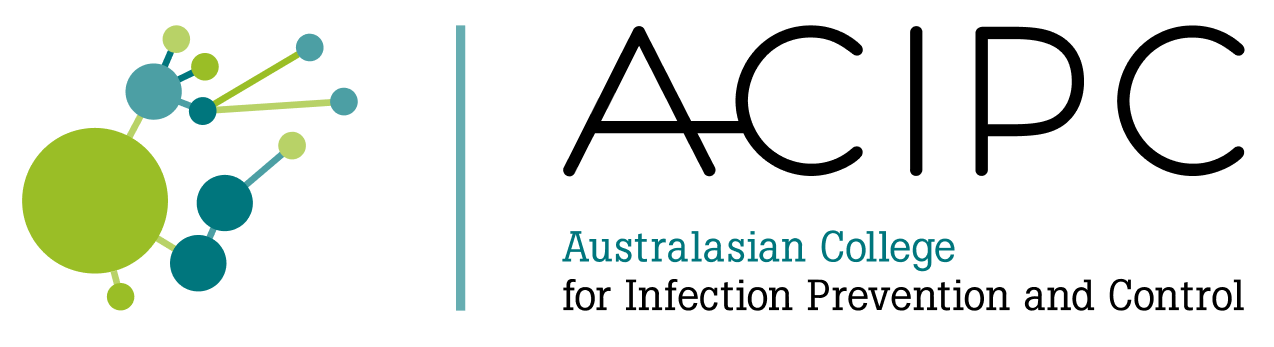 Surgical Aseptic Technique
Requires a main critical aseptic field
The procedure is long (>20 minutes) and technically complex
Large open key sites or numerous key parts are involved
Sterile gloves and often maximum barrier precautions are required
The use of a micro-critical aseptic field and a non-touch technique is essential to protect key parts/sites where practical.
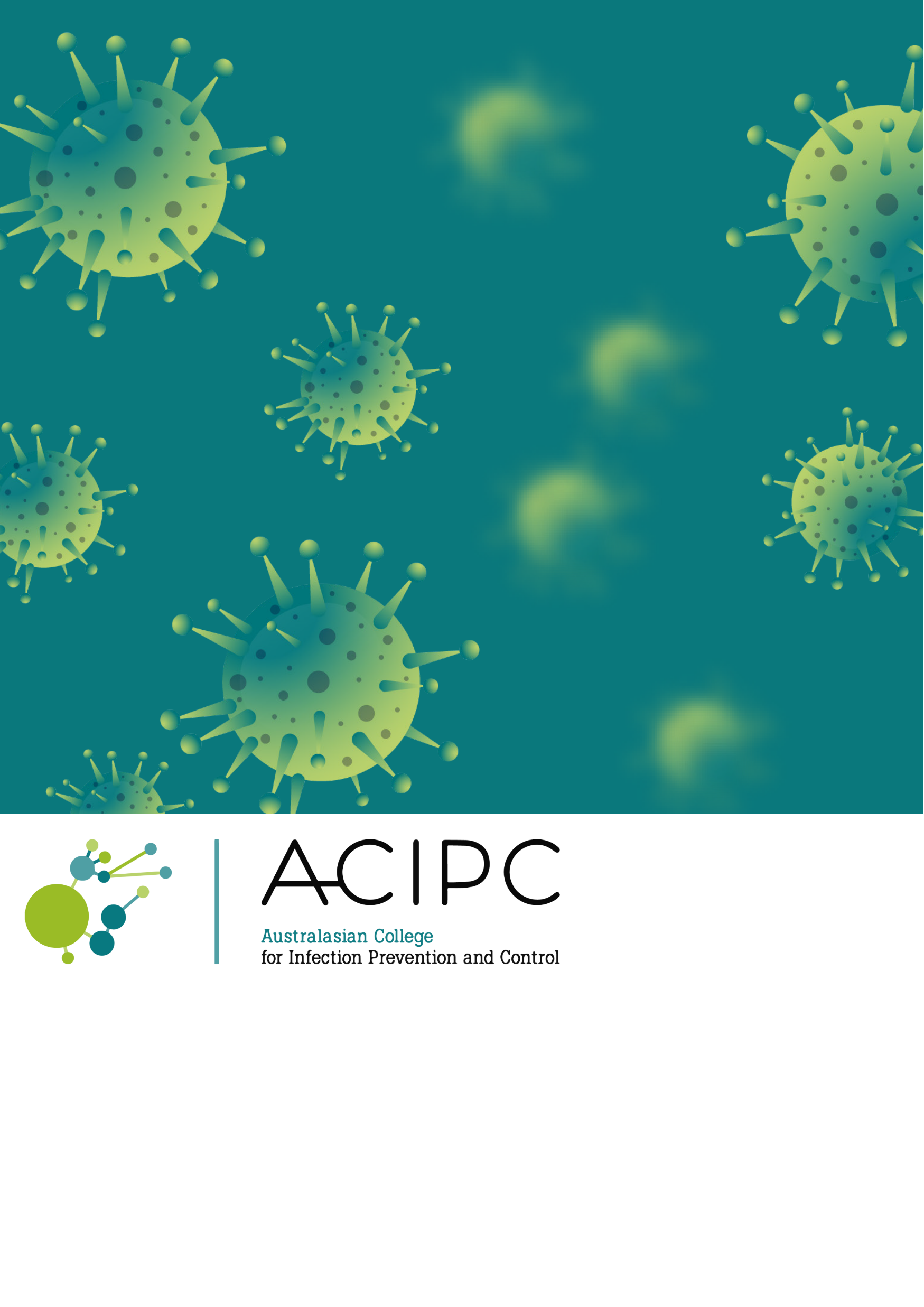 Performing a procedure
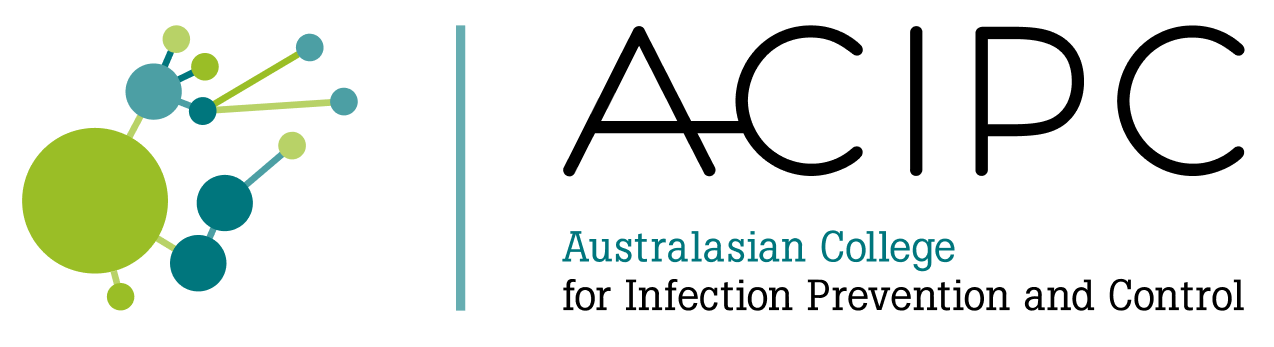 Part 1: Risk Assessment
Part 2: Preparation
Part 3: Performing the procedure
Part 4: Decontamination
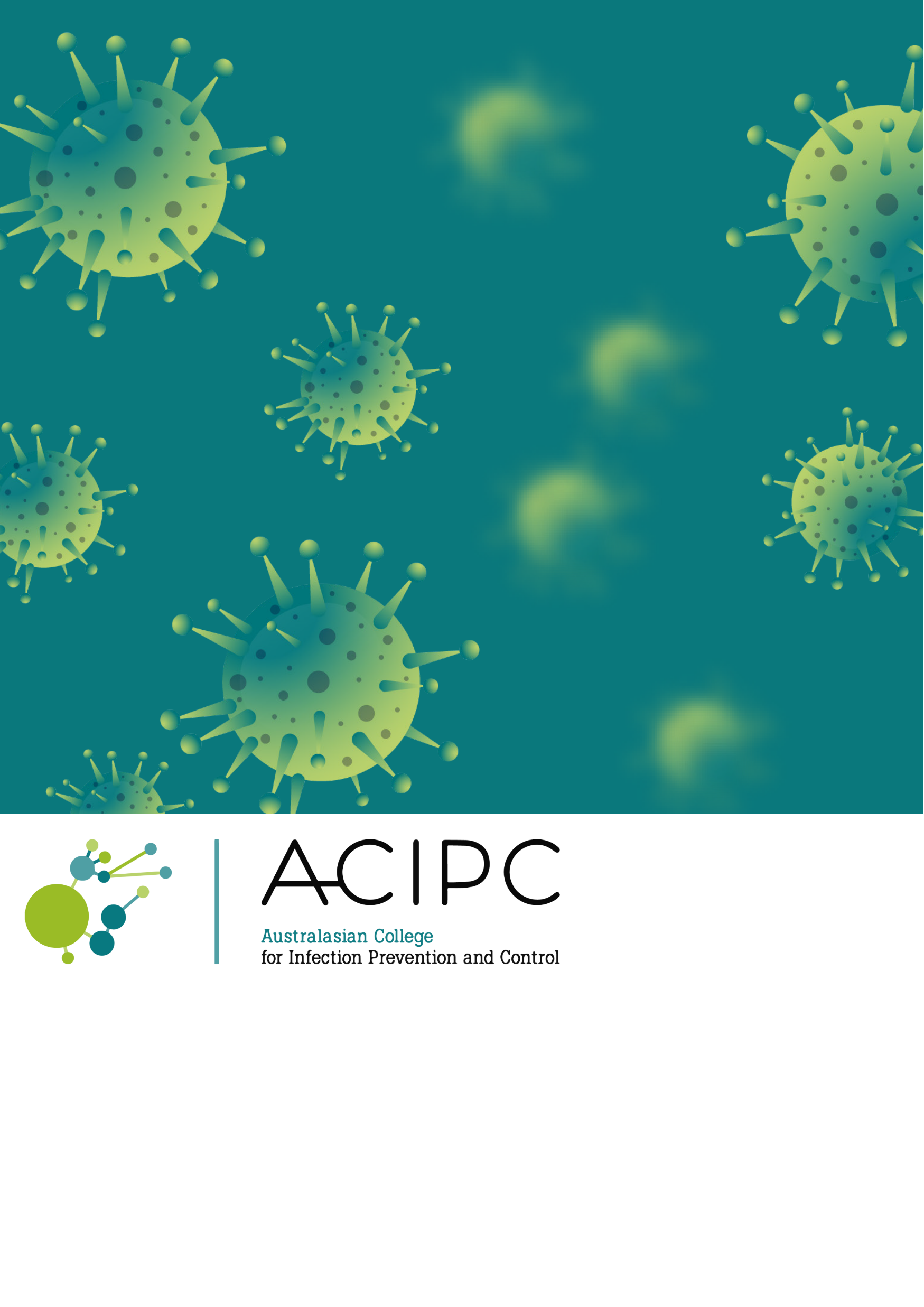 Part 1: Risk Assessment
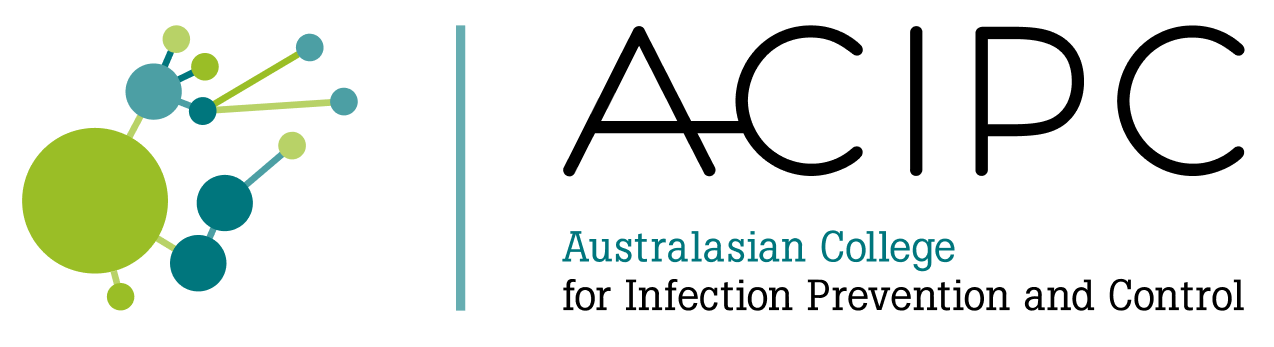 Before preparing for a procedure the clinician needs to determine
The complexity of the procedure
Their skill level and experience at performing the procedure
The key parts and sites associated with the procedure
If the key parts or sites need to be touched
The infection prevention measures are required to protect key parts and sites
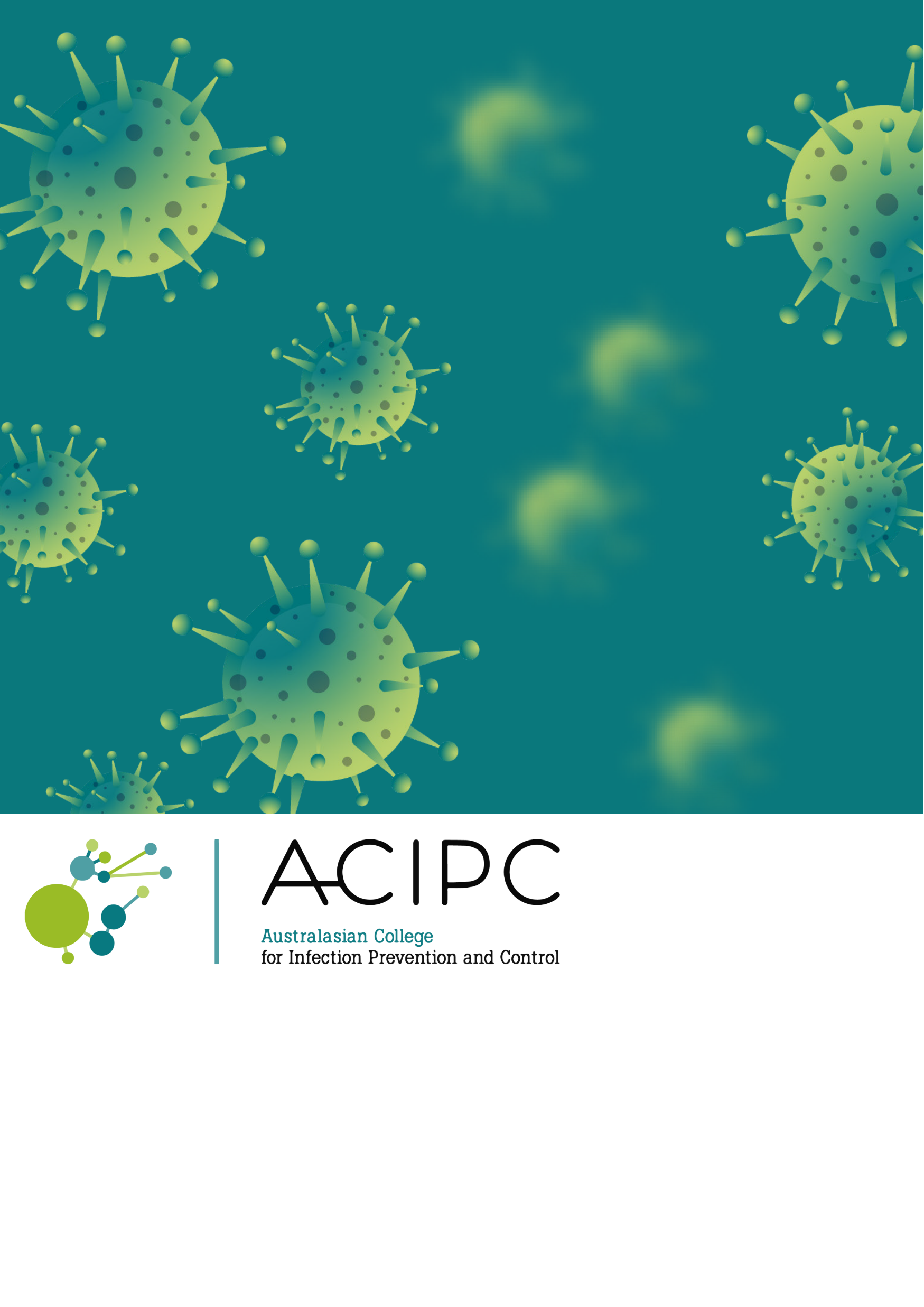 Part 2: Preparation
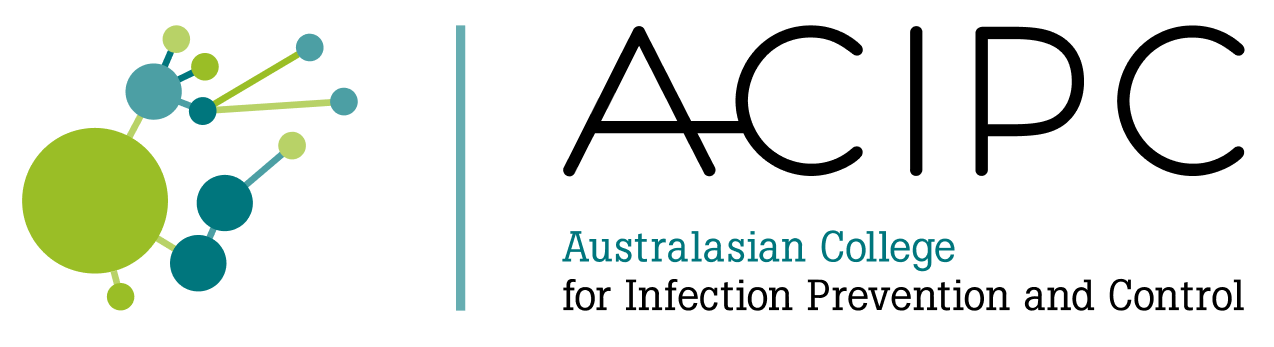 Once the type of Aseptic Technique (standard or surgical) has been determined, the healthcare worker should:
Apply environmental control measures
Ensure the appropriate PPE is available for use
The work surface (tray/trolley) has been cleaned and allowed to dry
Hand hygiene is performed before gathering equipment and items needed
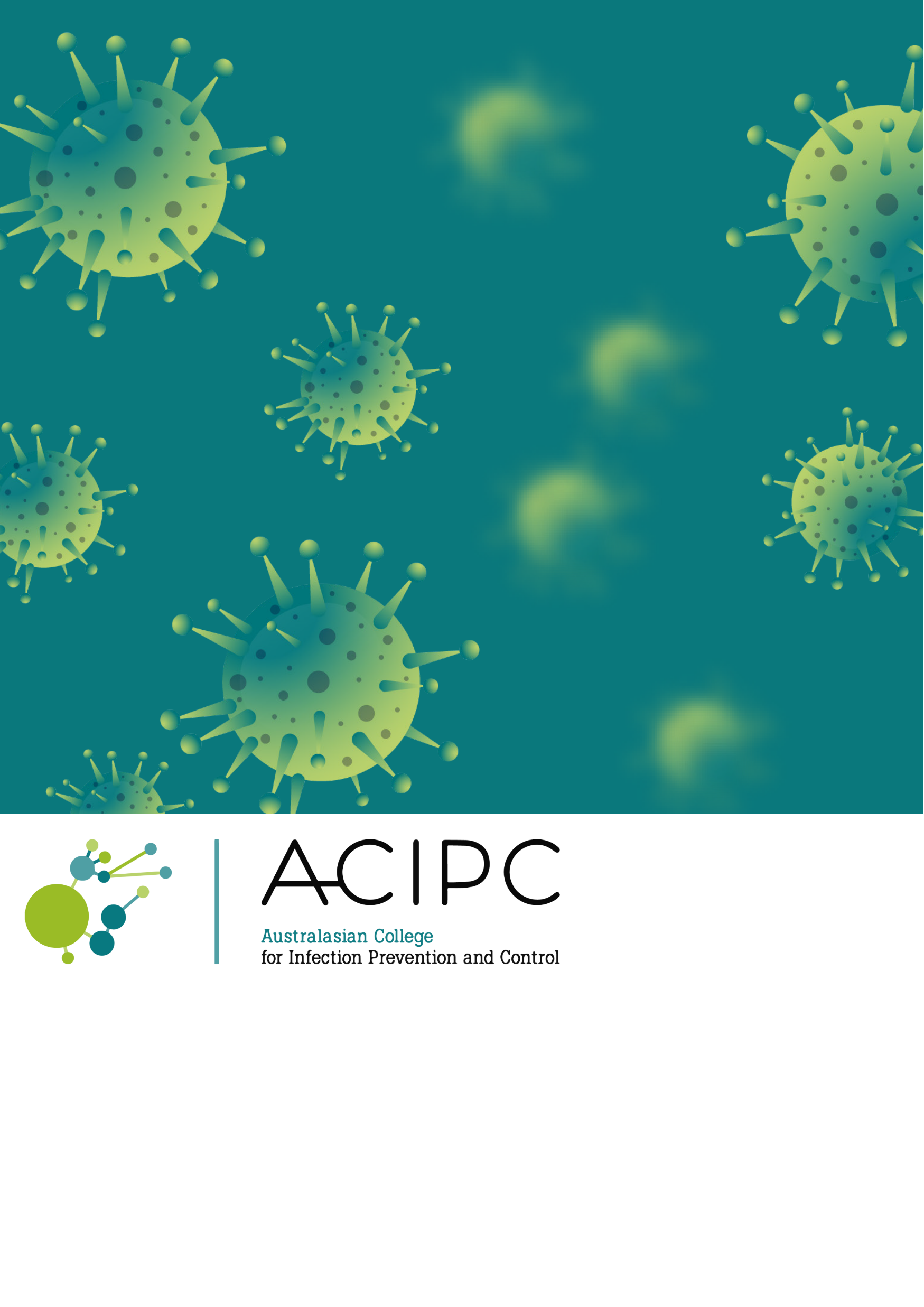 Part 3: The procedure
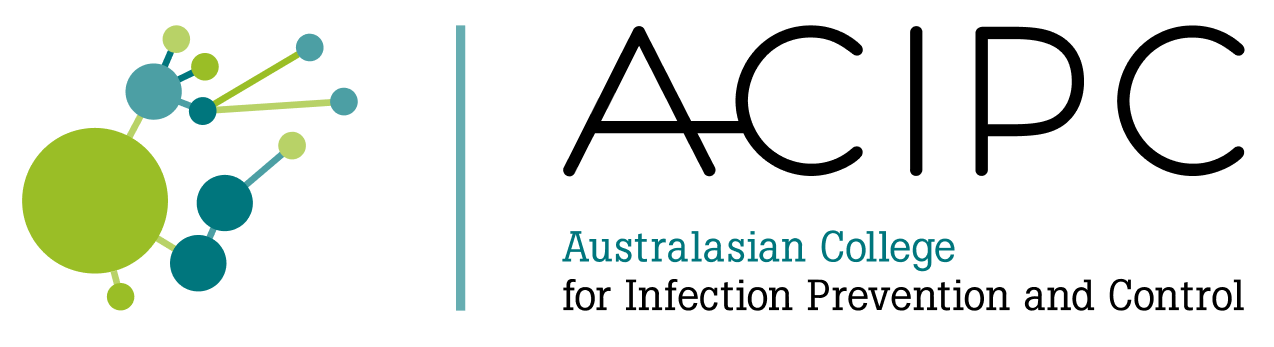 The procedure should be performed ensuring key parts are always protected
Hand hygiene is performed immediately before the procedure
Sterile items must be used once and then disposed of into a waste bag
Only sterile items may come in contact with key sites, and sterile items must not come in contact with non-sterile items.
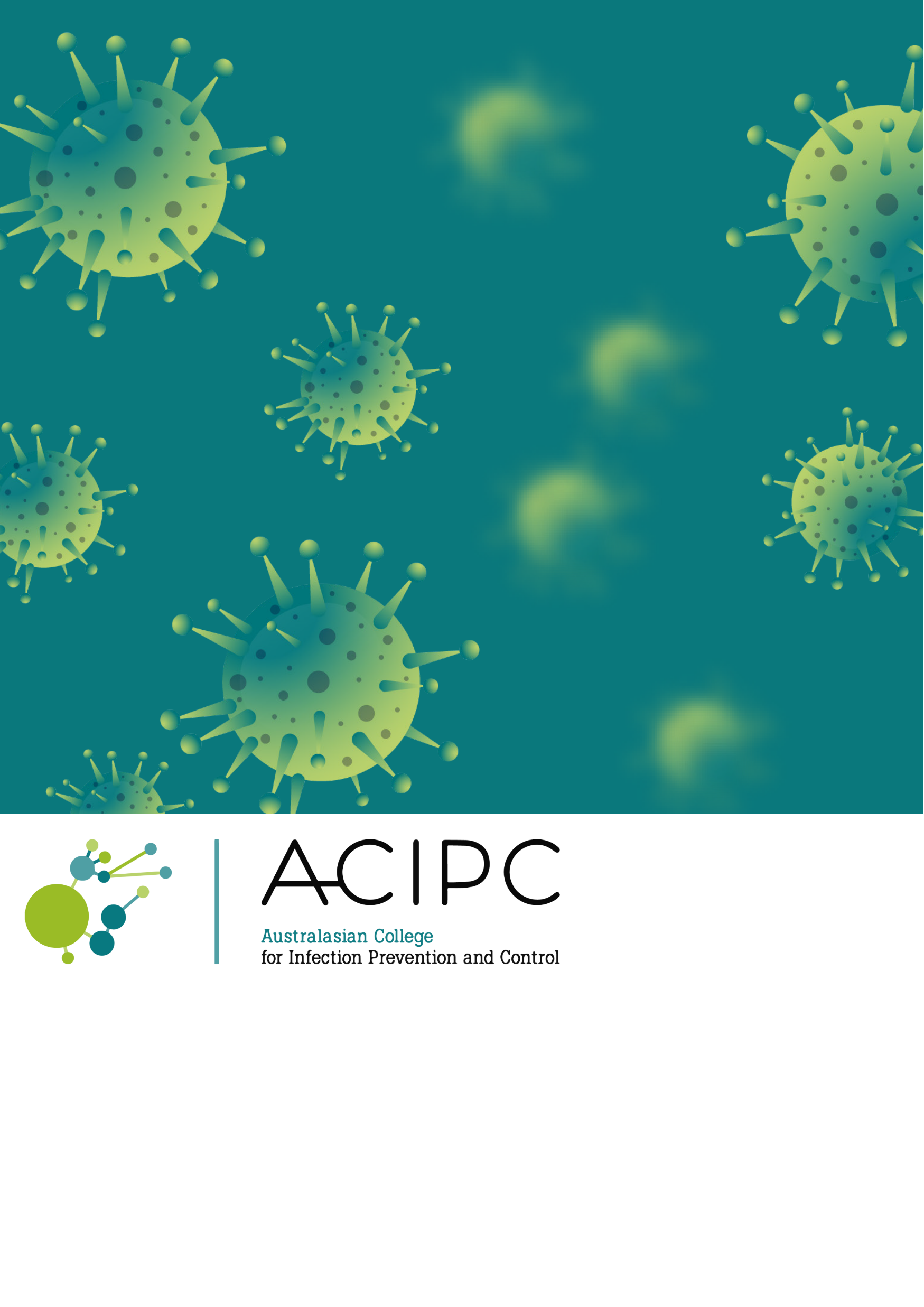 Part 4: Decontamination
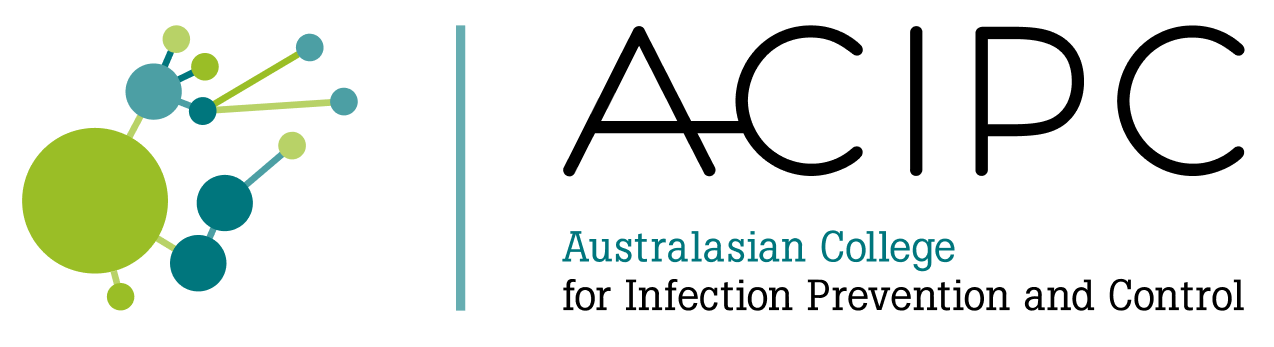 Upon completion of the procedure, the healthcare worker should:
Remove gloves and perform hand hygiene
Dispose of waste and sharps
Clean all equipment using a detergent or detergent/disinfectant product and allow to dry.
Perform hand hygiene following cleaning.
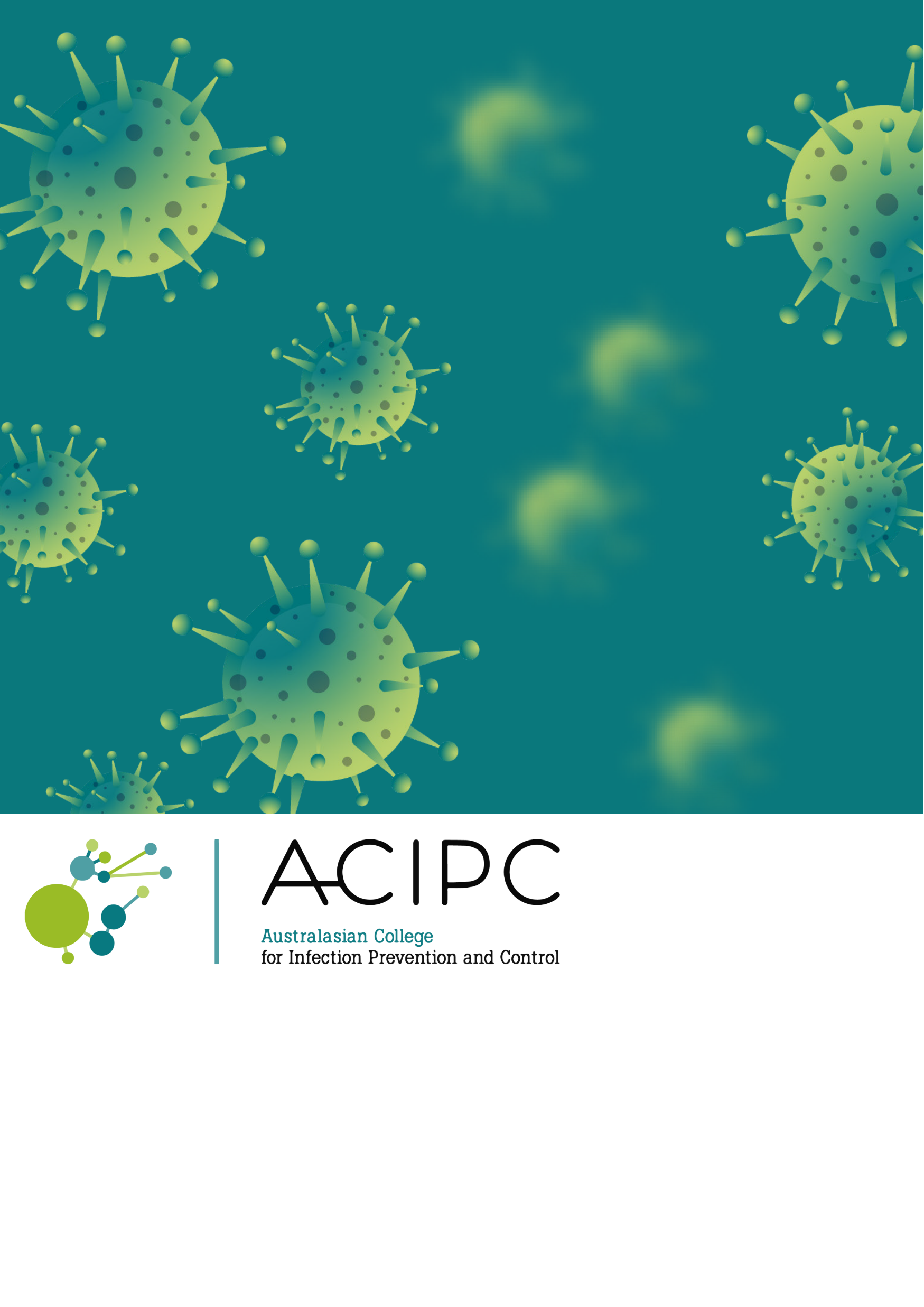 Summary
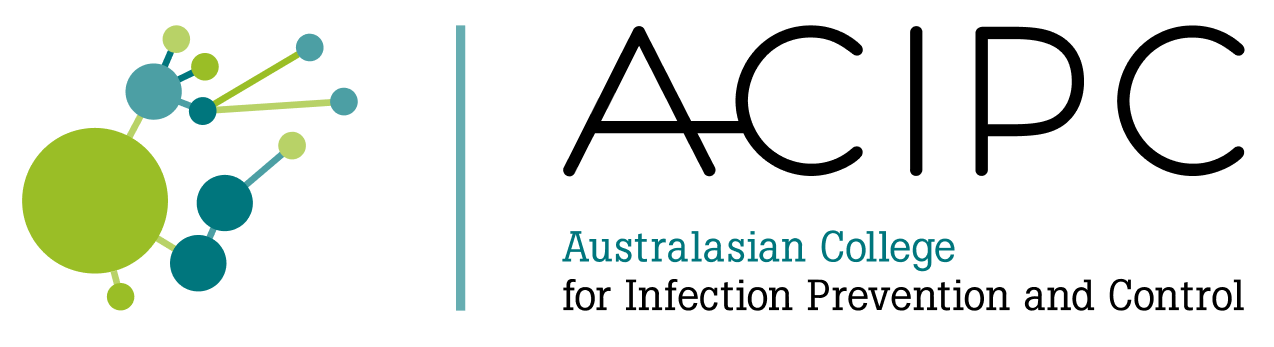 Aseptic Technique is required for all invasive procedures
Aseptic Technique reduces the risk of patients acquiring an infection
A risk assessment is required to determine the appropriate type of Aseptic Technique
Key sites and key parts must be protected at all times
A non-touch technique is a vital component of achieving asepsis
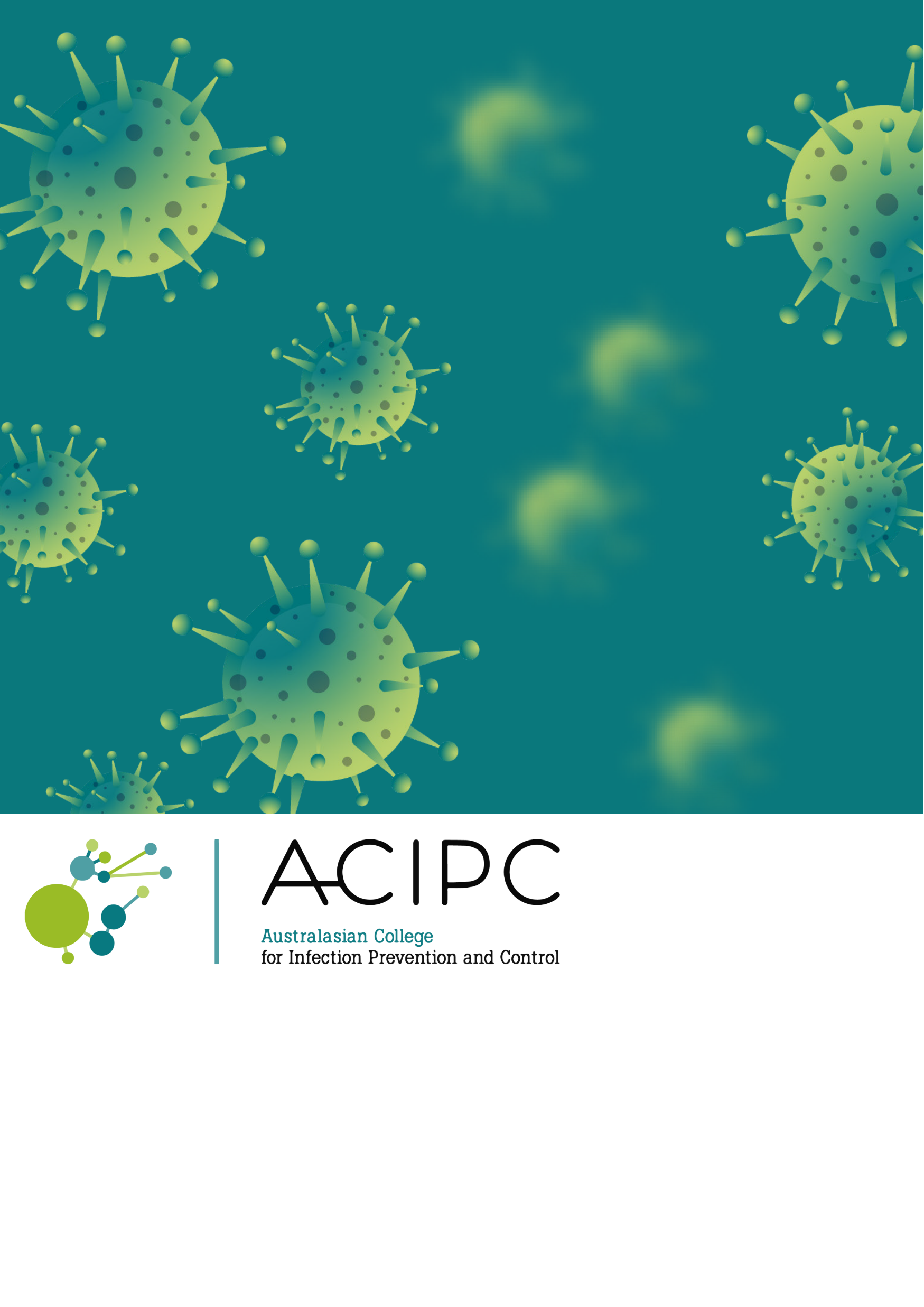 References
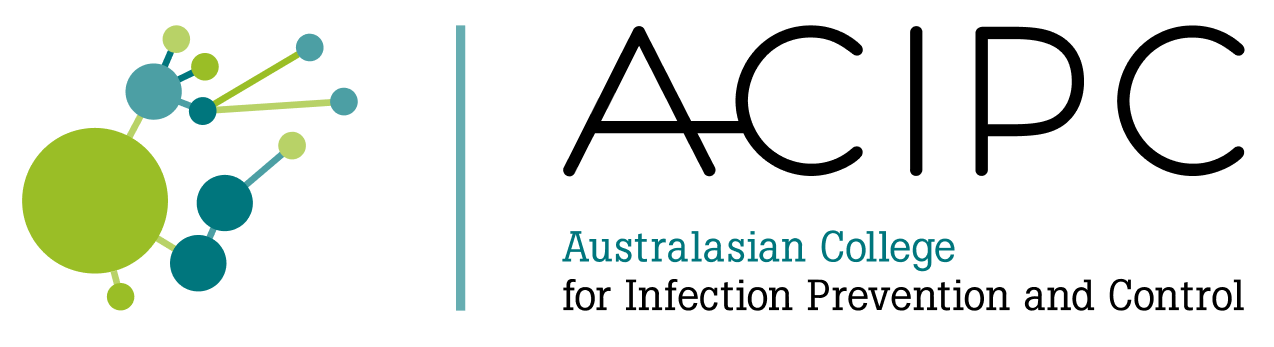 National Health and Medical Research Council. Australian Guidelines for the Prevention and Control of Infection in Healthcare. National Health and Medical Research Council; 2019.
Australian Commission on Safety and Quality in Health Care. Healthcare-Associated Infection Program Accessed 15 March, 2024. https://www.safetyandquality.gov.au/our-work/healthcare-associated-infection-program
Australian Commission on Safety and Quality in Health Care. Principles for aseptic technique: Information for healthcare workers. ACSQHC. Accessed 3 April, 2024. https://www.safetyandquality.gov.au/sites/default/files/2022-01/principles_for_aseptic_technique-_information_for_healthcare_workers_-_december_2021.pdf
Australian Commission on Safety and Quality in Health Care. National Hand Hygiene Initiative Manual. Sydney NSW: Australian Commission on Safety and Quality in Health Care; 2020.
Australian College of Operating Room Nurses (ACORN). The New ACORN Standards: 2023 Standards for Safe and Quality Care in the Perioperative Environment (SSQCPE) for individuals. . vol 1. Surgical hand antisepsis, gowning and gloving. ACORN; 2023.
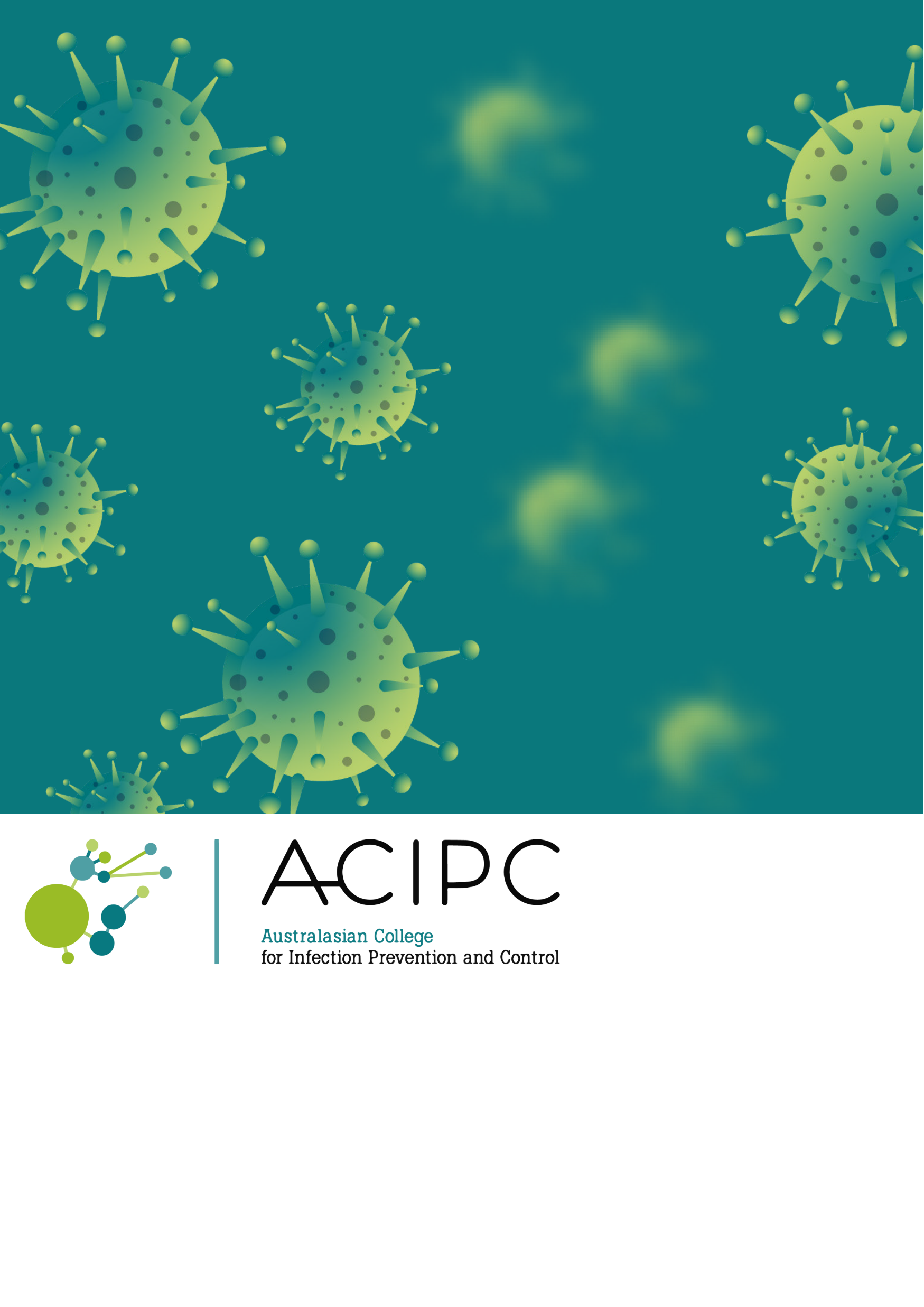 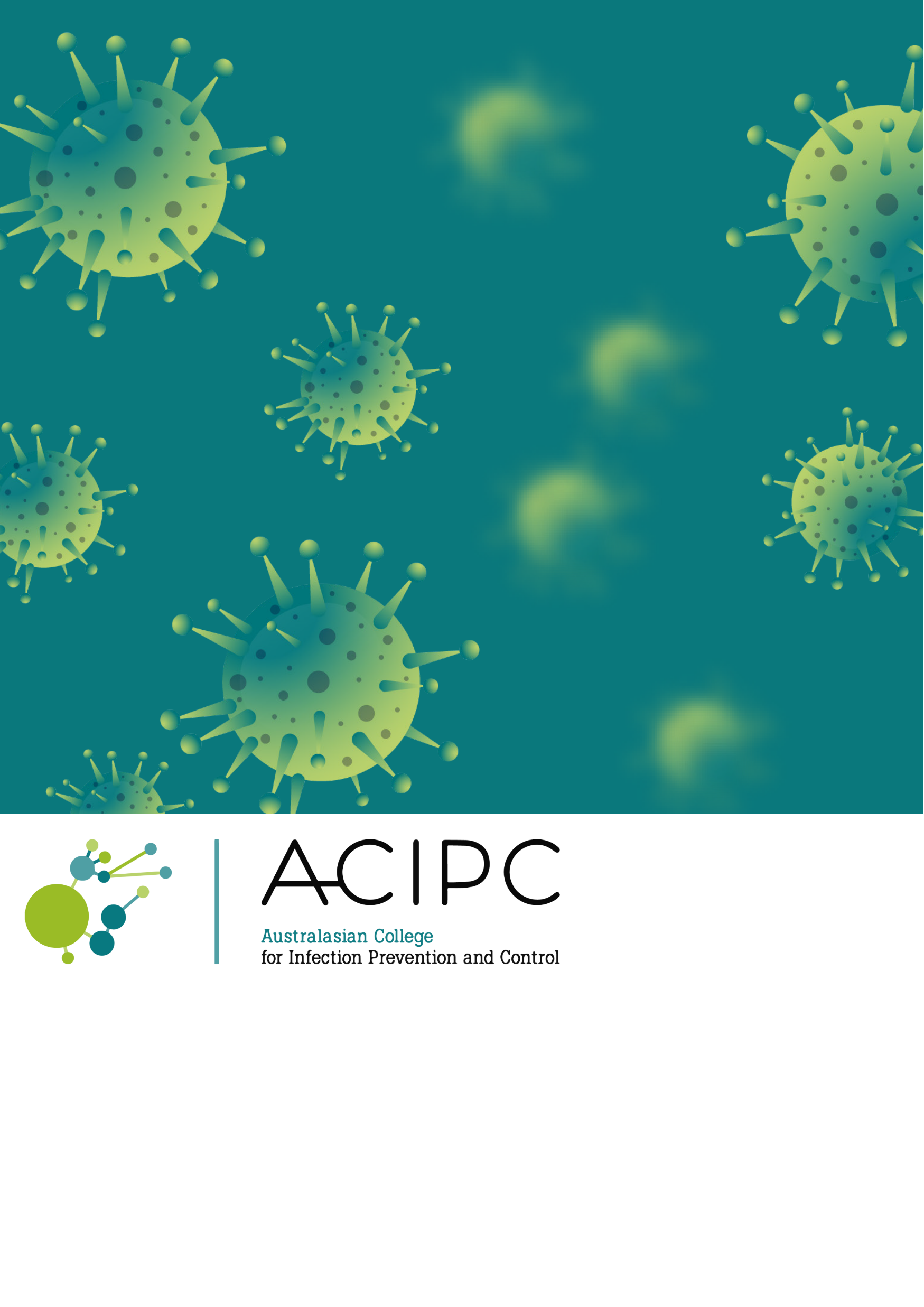 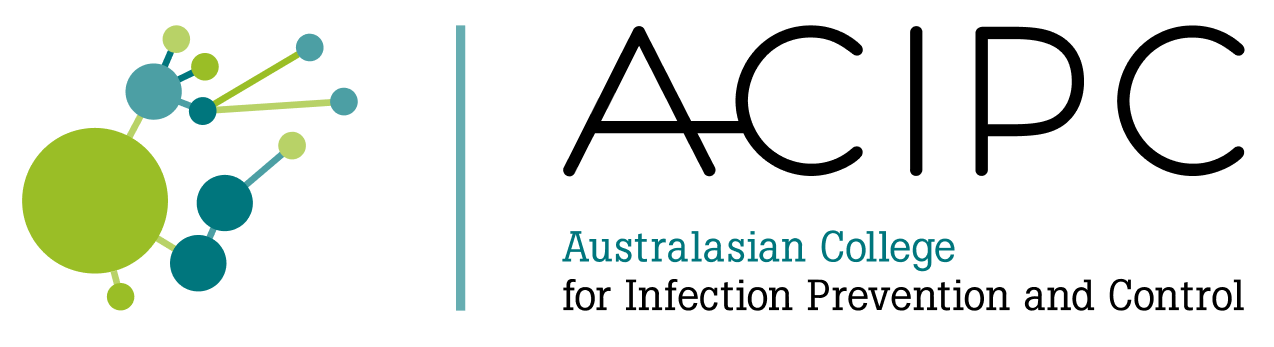 ACIPC Office
Australasian College for Infection Prevention and Control 
Level 6
152 Macquarie Steet
Hobart TAS 7000

03 6281 9239
office@acipc.org.au
www.acipc.org.au